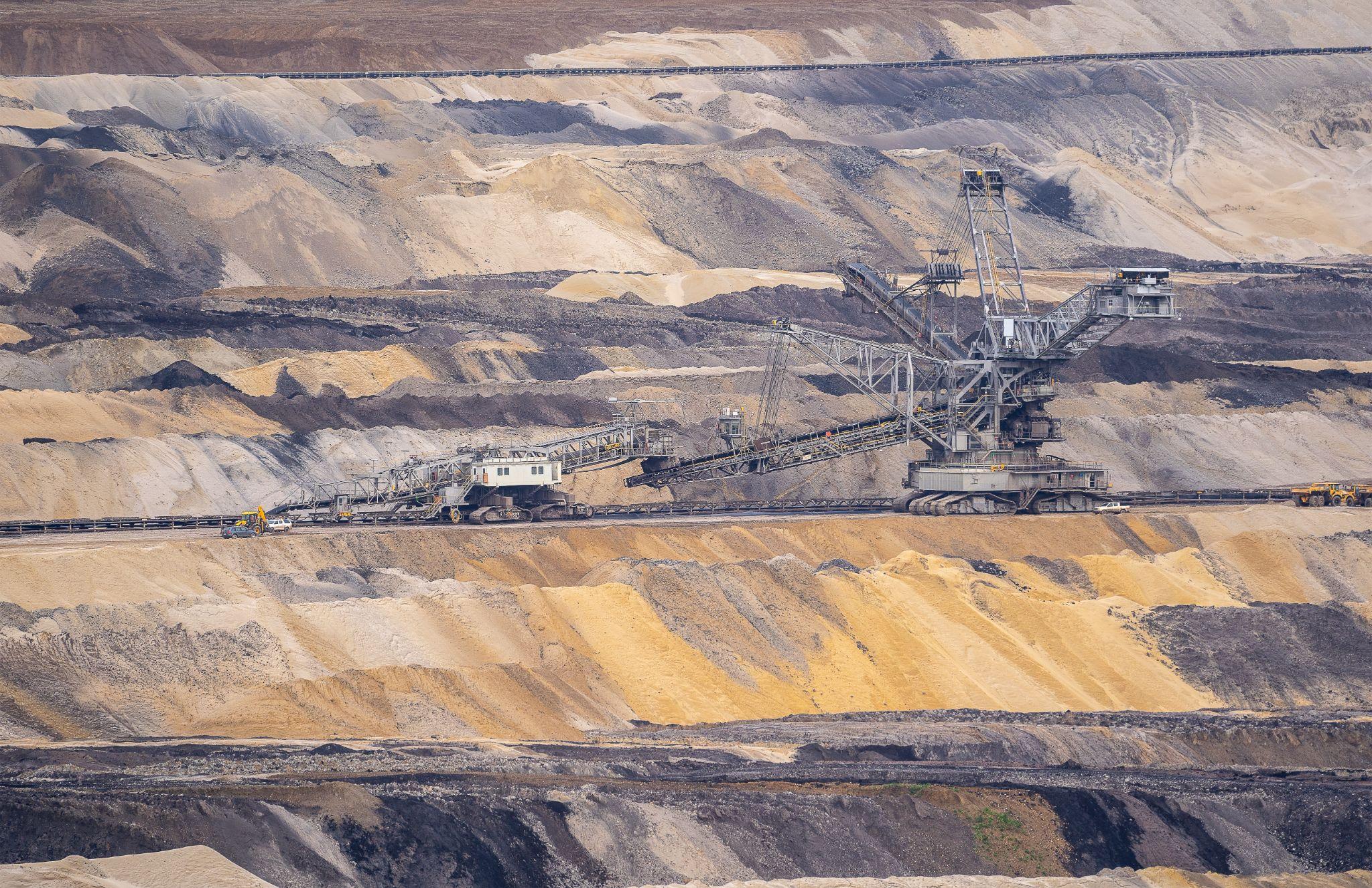 Cartographie des impacts environnementaux du numérique
Objectif : développer une vue d’ensemble sur ce qui se cache derrière nos usages du numérique
[Speaker Notes: Activité de cartographie des impacts environnementaux du numérique pour comprendre ce qui se cache derrière nos usages du numérique.]
Activité de cartographie
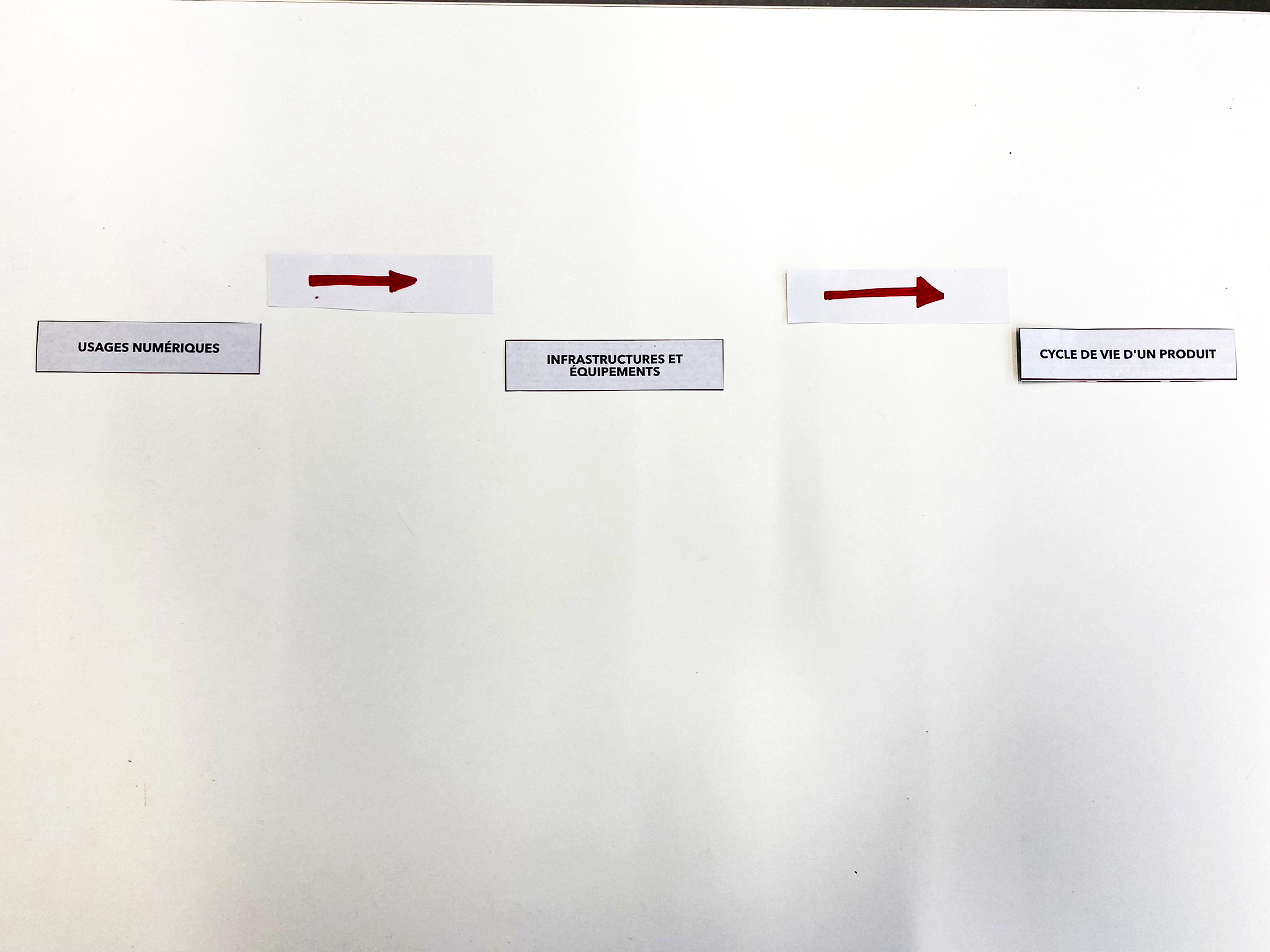 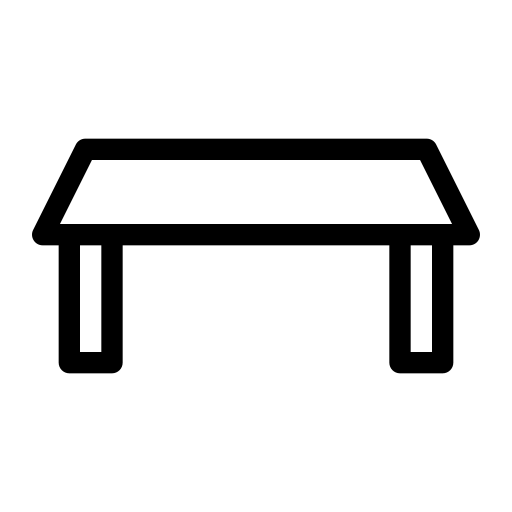 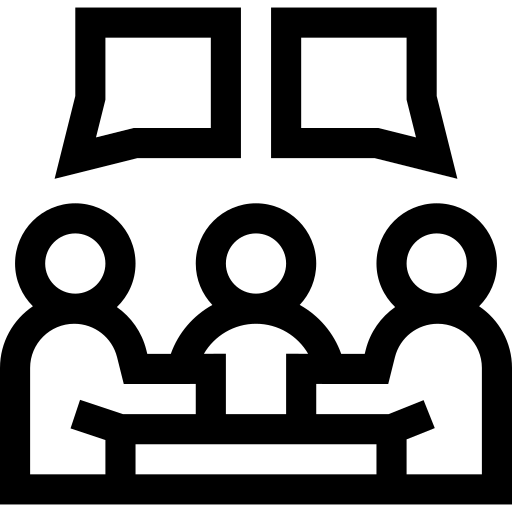 Modalité de l’activité : 
en groupe de 5-6 élèves
en autonomie, en collaboration & en intelligence collective
Préparation :
positionner les 3 cartons et les 2 flèches sur la table (dans l’ordre de la photo)
[Speaker Notes: Explication de la modalité de l’activité de cartographie :
faire des groupe de 4
travail en autonomie partielle (autonomie guidée)
Installation de l’activité 
distribution matériel et préparation comme sur l’image]
Présentation de l’activité
Déroulement en 4 temps : 

Plusieurs lots de cartes seront distribués au fur et à mesure, cartes qu’il s’agira de positionner sur la table.

Après chaque lot, une phase de restitution est prévue.

Règle de base : 

Prendre une carte après l’autre, lire cette carte à haute voix dans le groupe et réfléchir collectivement où la positionner.
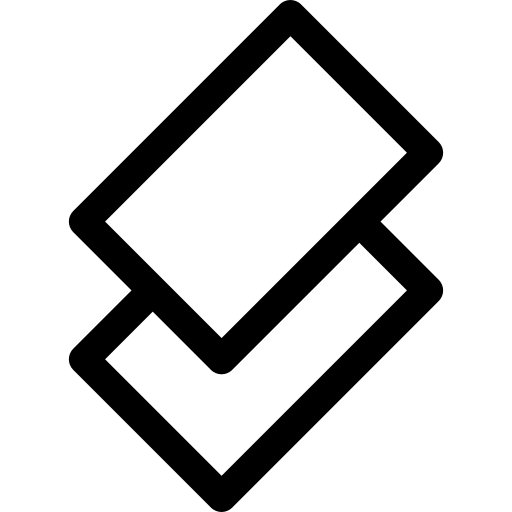 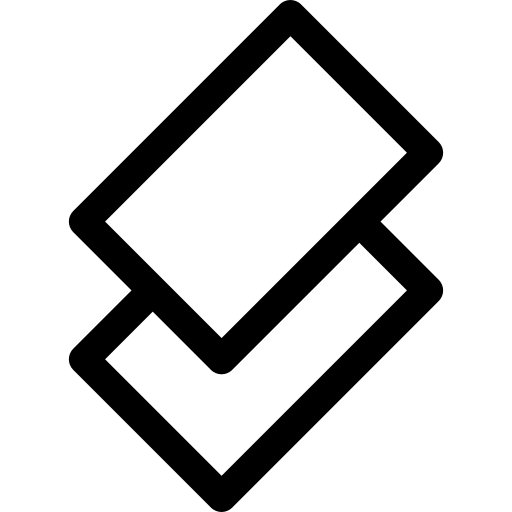 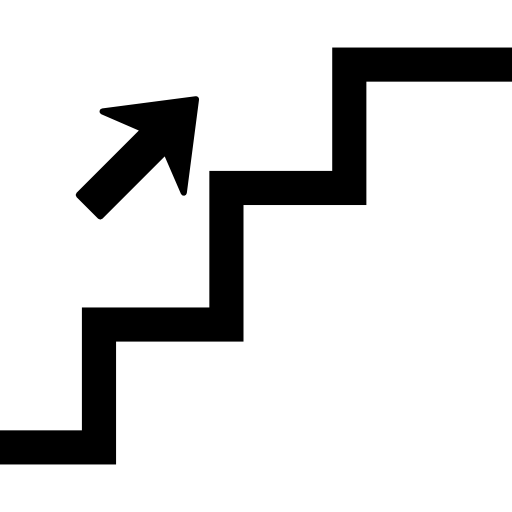 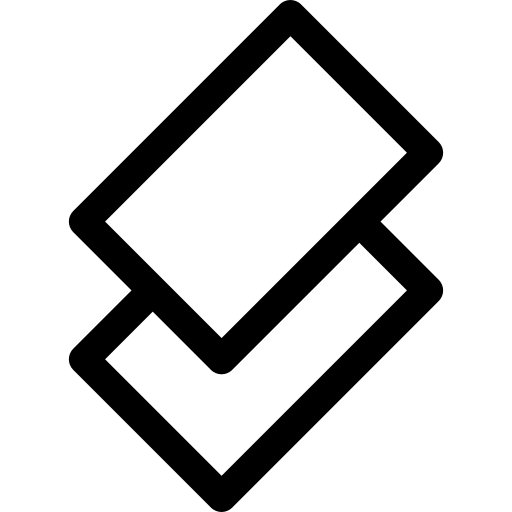 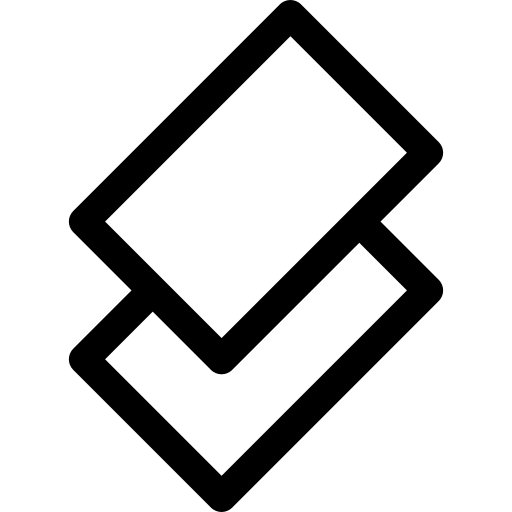 [Speaker Notes: Explication du déroulement de l’activité :
en 4 temps
vous allez recevoir des lots de cartes différents qu’il faudra positionner en discutant par groupe
après chaque lot, phase de restitution prévue
règle importante : prendre une carte après l’autre et lire la carte à haute voix pour que tout le groupe l’entende]
Temps 1 - Catégorisation
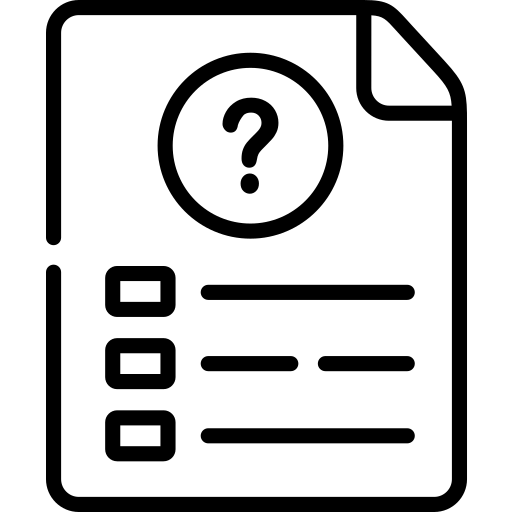 Cartes blanches : lire le titre à haute voix et les placer sous une des 3 catégories
En cas de doutes sur le placement des cartes, consultez les explications détaillées au dos
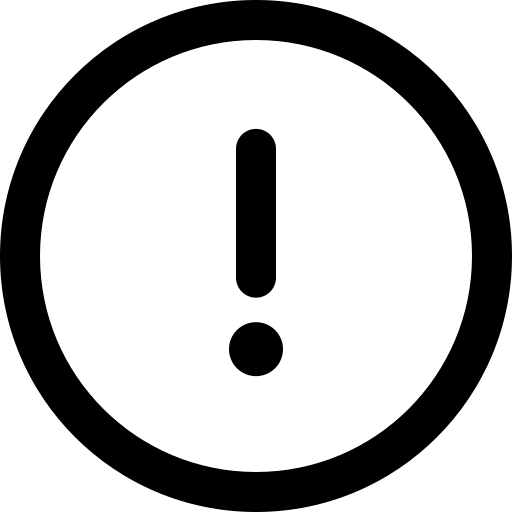 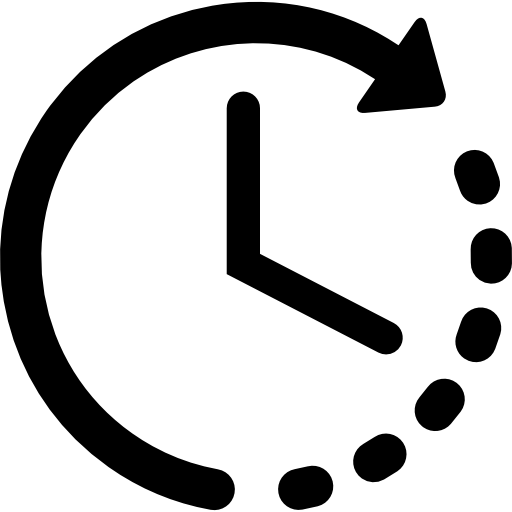 5 minutes
[Speaker Notes: 1er temps de catégorisation
distribuer le lot des 14 cartes noires
règle : lire à haute voix le titre et les classer sous l’une des 3 catégories
Mentionner le rôle des flèches : Les usages du numérique impliquent des infrastructures et équipements (donc un support matériel). Et chaque matériel implique un cycle de vie
Introduire si besoin le concept de cycle de vie d’un produit à l’aide de la carte en question
Dire que des explications détaillées au dos de la carte si nécessaire
Dire 5 minutes pour le faire]
Cycle de vie d’un produit
Il englobe toutes les étapes par lesquelles passe un produit, de sa conception à sa fin de vie.
Concept valable pour tout type de produit.
Pensée cycle de vie permet d’avoir une idée plus précise des impacts et d' où ils sont les plus importants pour pouvoir agir en conséquence.
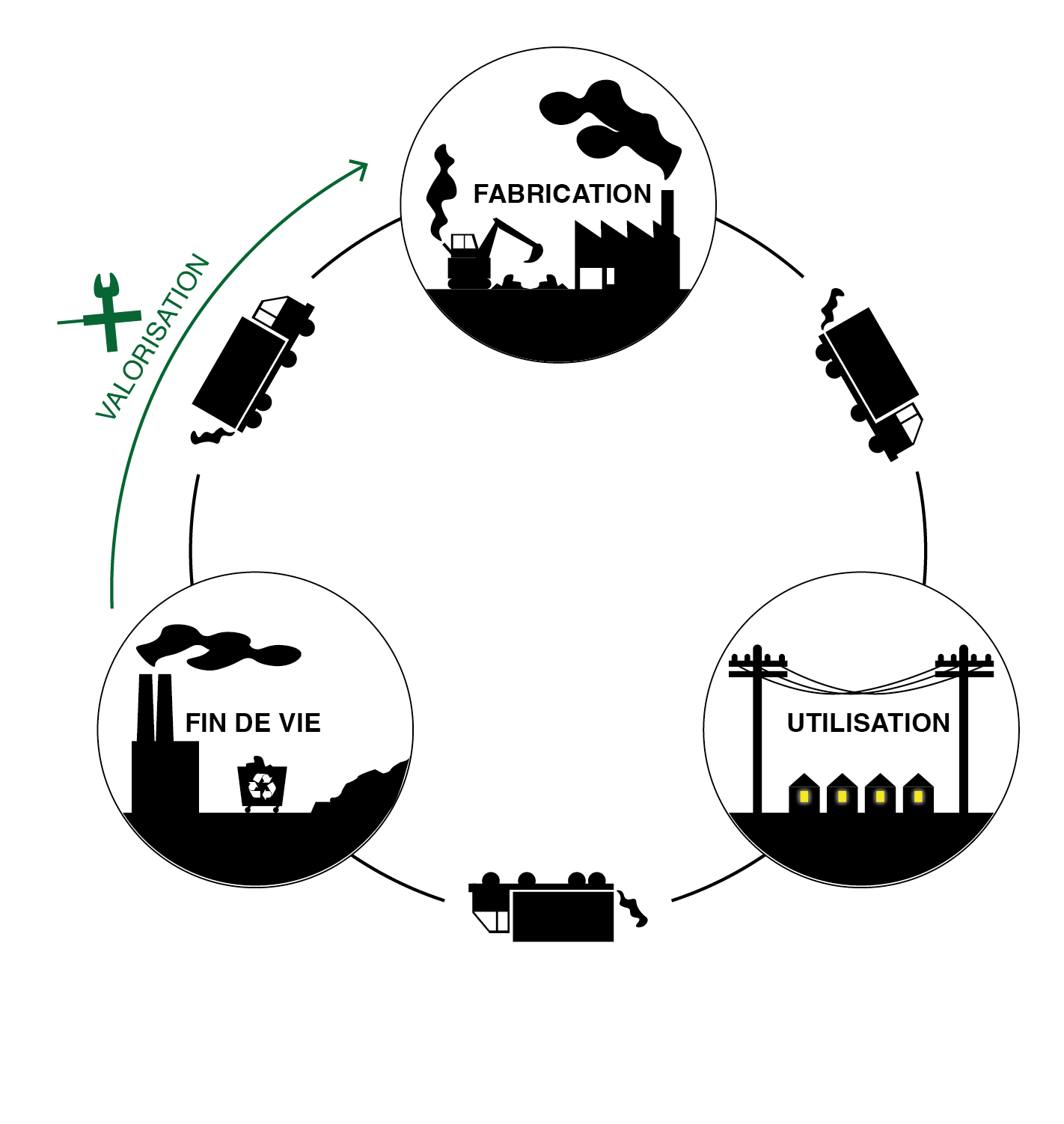 [Speaker Notes: Le cycle de vie englobe toutes les étapes par lesquelles passe un produit, de sa conception à sa fin de vie. On peut synthétiser ces étapes en trois grandes phases :
la fabrication 
l’utilisation 
la fin de vie (élimination ou valorisation)
Chaque phase nécessite des étapes particulières (extraction matière, transformation, assemblage, collecte des déchets etc.) et de nombreux transports sont nécessaires entre chaque étape du cycle de vie d’un produit.
Ce concept est valable pour tout type de produit (numérique ou non numérique). Tout produit est source d'impacts lors de sa fabrication, mais aussi lors de son utilisation, de son élimination. Ainsi, l’étude de l’impact environnemental d'un produit est conditionnée à la réalisation d’une analyse du cycle de vie (ACV) global qui prend en compte toutes les étapes. Cela signifie qu'il faut considérer l'ensemble du cycle de vie d'un produit et non pas uniquement une étape particulière du cycle de vie. On dit aussi qu'il faut avoir une pensée cycle de vie.
Pensée cycle de vie permet donc d’avoir une idée plus précise des impacts d’un produit et d’où ils sont les plus importants pour agir en conséquence.
Vidéo de l’Ademe sur le cycle de vie d’un produit : https://www.youtube.com/watch?v=SJq7i_3UODM (3min)]
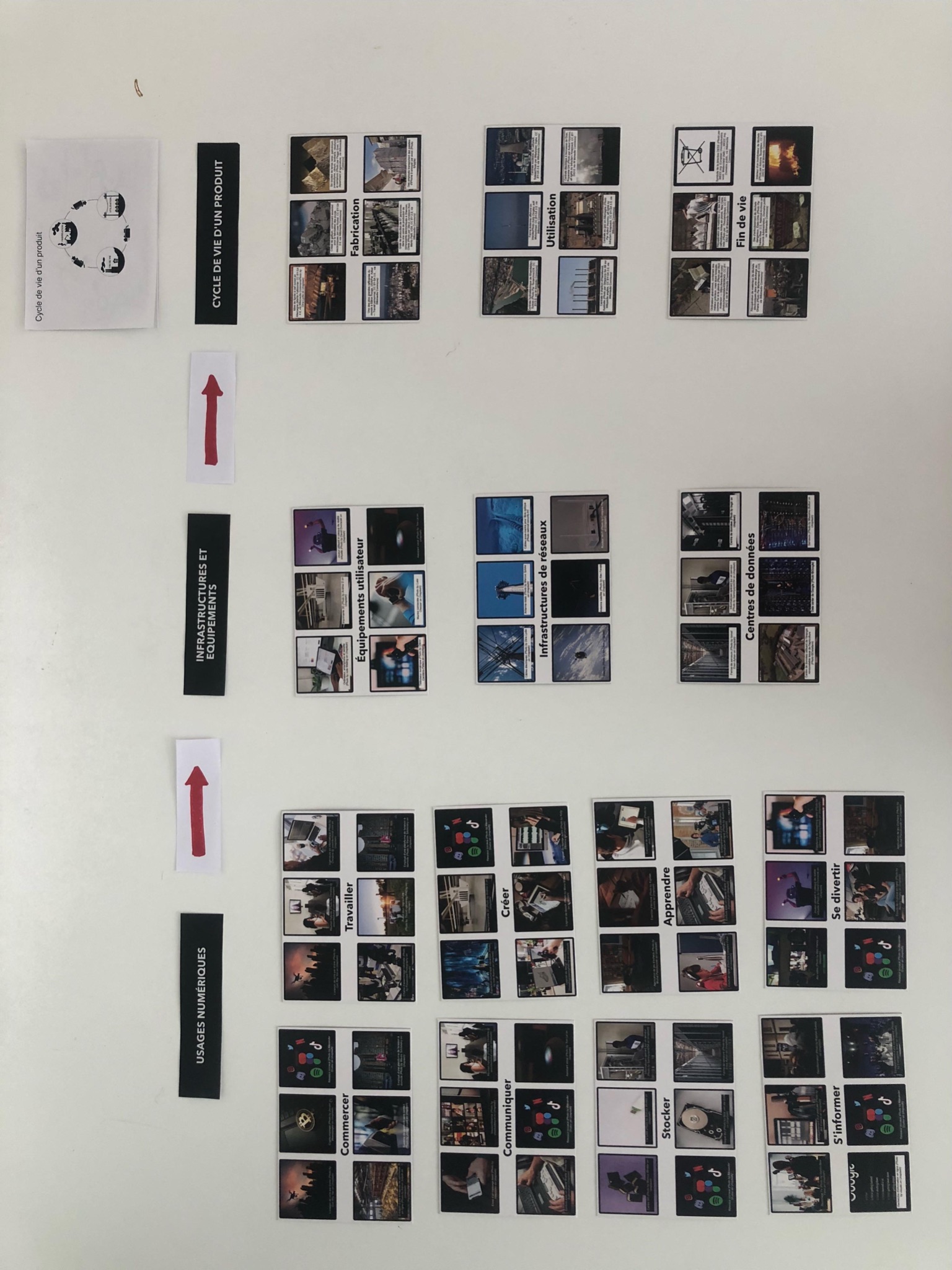 Proposition de placement (Temps 1)
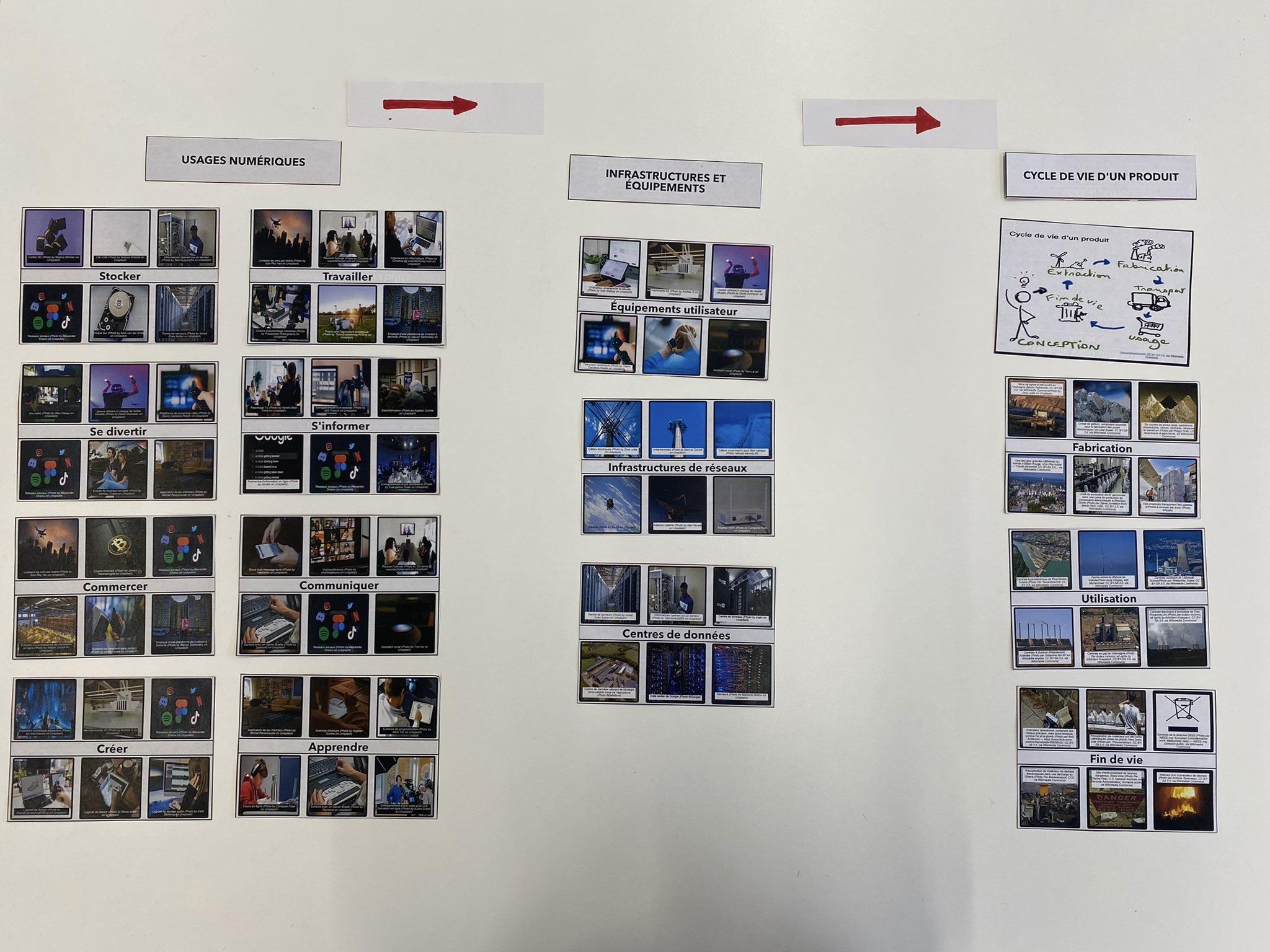 [Speaker Notes: Proposition de placement du temps 1 
Points clés à souligner : 

Le numérique est partout et tous ces usages ont un coût environnemental bien souvent caché.
Le numérique n’est pas dématérialisé : 34 milliards d’équipements utilisateurs, 4500 centres de données et centaines de millions de serveurs, 1,2 millions de km de câbles internet sous-marins…
Le cycle de vie d’un produit sont toutes les étapes par lesquelles passe un produit de sa conception à sa fin de vie.
C'est l’étape de fabrication de nos équipements utilisateurs qui concentre le plus d’impacts. Deux raisons principales : La quantité et la durée de vie.
Au niveau de l’étape d’utilisation, ce sont les équipements utilisateurs qui consomment le plus d’électricité (surmédiatisation de la consommation des centres de données).]
Préparation Temps 2 - 3 - 4
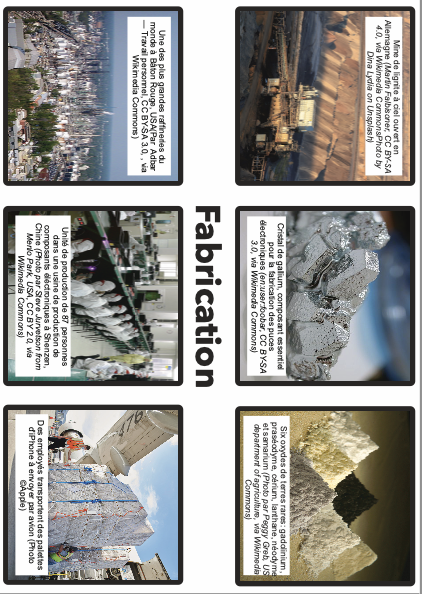 garder en main les 3 cartes étapes de cycle de vie à savoir :
fabrication
utilisation
fin de vie

les placer par dessus le flipchart tout à gauche en laissant suffisamment de place pour les cartes des 3 lots suivants
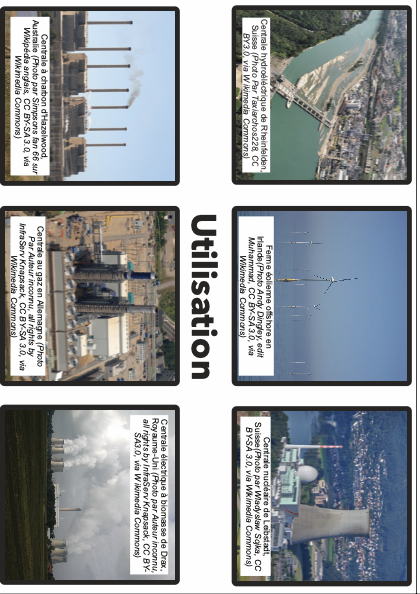 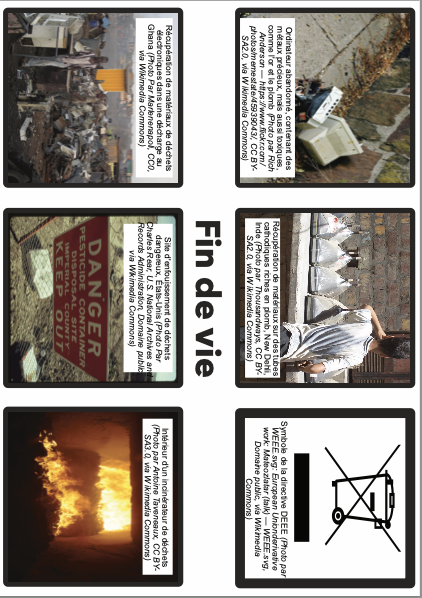 [Speaker Notes: Préparation Temps 2-3-4 
dire de déplacer les cartes sur le côté et de garder en main simplement les 3 cartes étapes de cycle de vie (à savoir fabrication, utilisation et fin de vie) 
dire de placer le flipchart vierge sur la table et de positionner les 3 cartes sur la gauche du flipchart en laissant de la place pour les 3 lots de cartes suivantes. Préciser que beaucoup de cartes à venir donc garder de l’espace.
distribuer un stylo par groupe]
Temps 2 - Placement des implications
Cartes vertes : lire à haute voix le titre et l’explication au dos et les placer sur le flipchart

Dessiner au stylo les liens entre les cartes positionnées et les 3 phases du cycle de vie
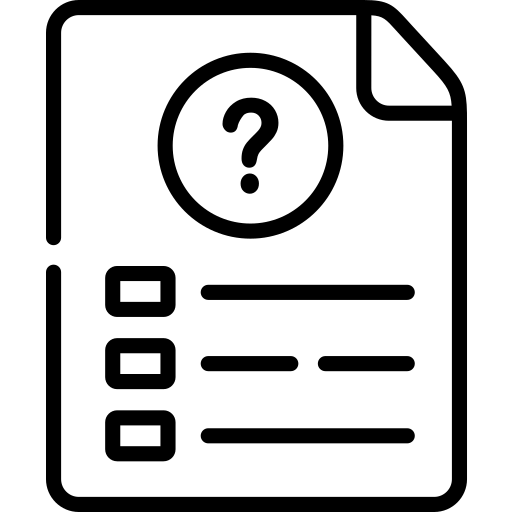 Répondre à la question : Qu’est-ce qu’implique chacune des phases du cycle de vie d’un équipement numérique (Fabrication, Utilisation et Fin de vie) ? 
Possibilité de tracer plusieurs liens pour une même carte
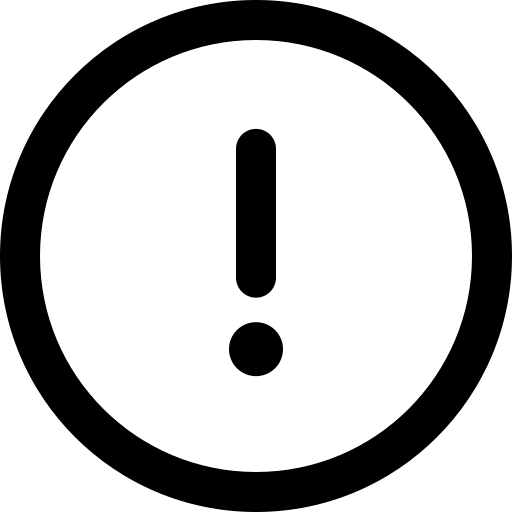 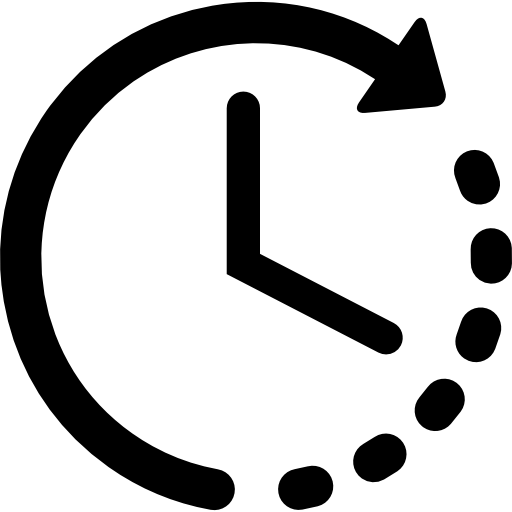 10 minutes
[Speaker Notes: 2ème temps de placement
distribuer le lot des 8 cartes vertes
règle : lire à haute voix le titre et les explications au dos de la carte et les placer sur le flipchart vierge à la suite des étapes de cycle de vie (fabrication - utilisation- fin de vie)
une fois mis d’accord tracer les liens avec un stylo 
Préciser si besoin de répondre à la question Qu’est-ce qu’implique chacune des phases du cycle de vie d’un équipement numérique (Fabrication, Utilisation et Fin de vie) ? 
Dire que possibilité de tracer plusieurs liens avec les mêmes cartes
Dire 10 minutes pour le faire]
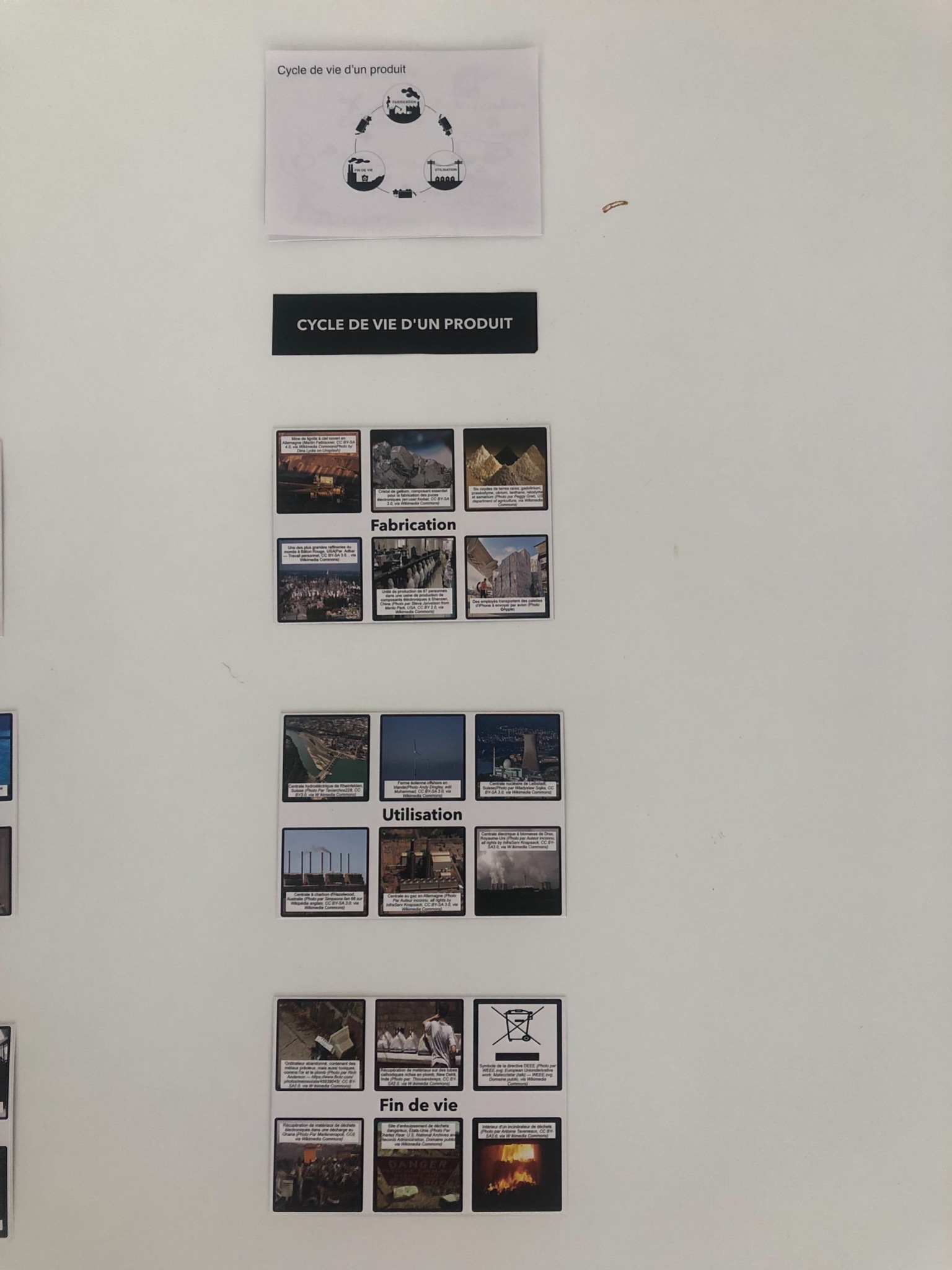 Proposition de placement (Temps 2)
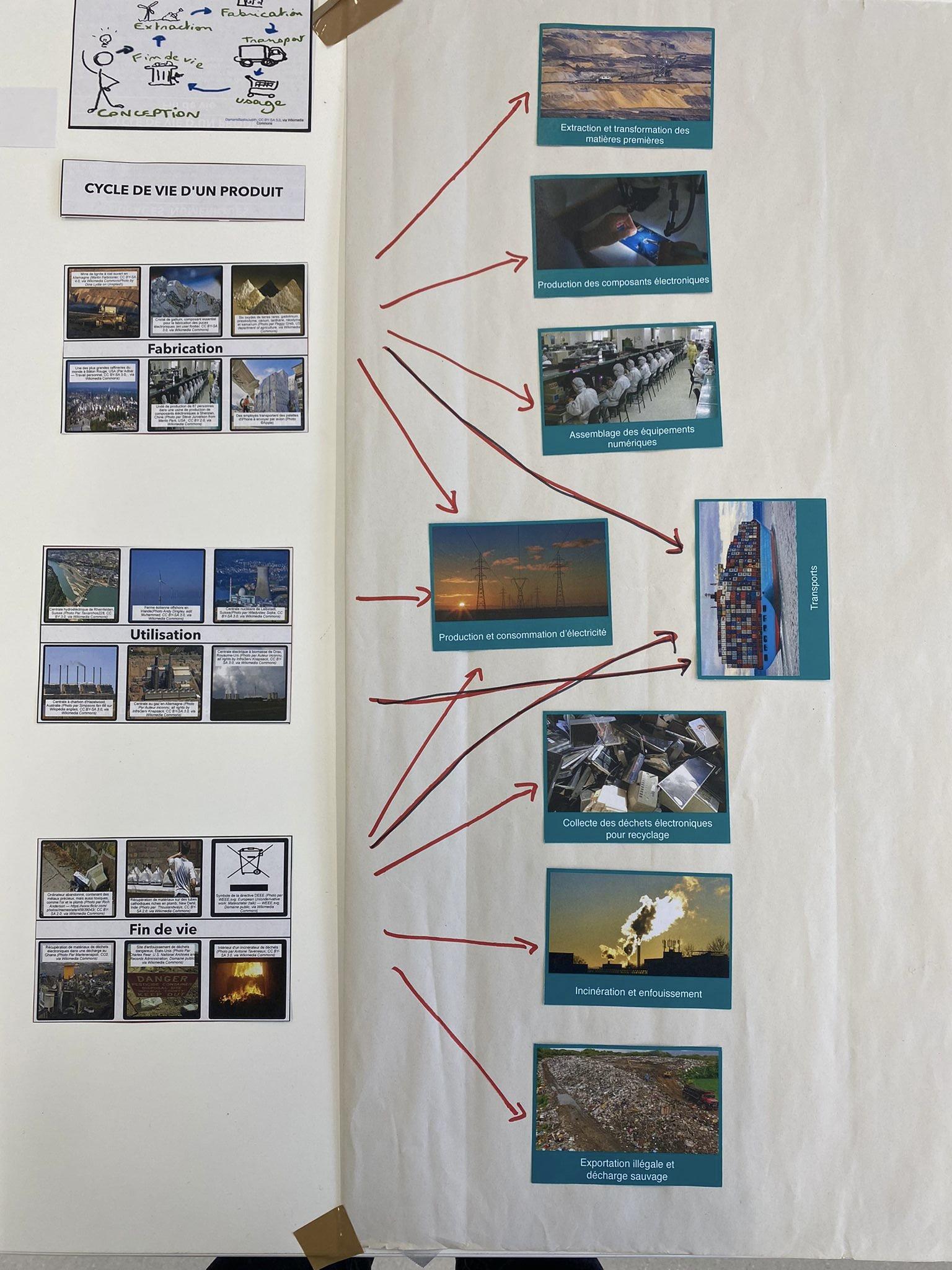 [Speaker Notes: Proposition de placement temp 2 
Spécifier que c’est ok si pas la même forme, différente manière de positionner les cartes possibles. 

Derrière fabrication il y a : extraction, production composant, assemblage, mais aussi consommation électricité et transport 
Derrière utilisation il y a : consommation électricité et transport
Derrière fin de vie il y a : recyclage, incinération, exportation déchet, consommation électricité et transport

Demander s' il y a des différences dans leur groupe par rapport à notre proposition.
Demander s’il y a des questions 

Points clés à souligner 
L’étape de fabrication : l’extraction et la transformation des matières premières nécessite des procédés industriels lourds, qui consomment de grandes quantités de combustibles fossiles, d'eau et de produits chimiques. Ces étapes sont donc très impactantes pour l’environnement.
L’étape fin de vie : très peu de matière est recyclée. Deux raisons : faible taux de collecte et faible taux de recyclage. On est donc encore très loin de la boucle infinie et vertueuse du recyclage complet.
L’étape utilisation : l’utilisation du numérique consomme à l’heure actuelle environ 10% de l’électricité mondiale et ce chiffre risque d'augmenter fortement dans les prochaines décennies à cause de l'accroissement du nombre d’utilisateurs, des équipements et des usages.
La majorité de l'électricité mondiale est issue des énergies fossiles… Production et consommation d'électricité ne concernent pas uniquement la phase d'utilisation des équipements numériques mais également leur phase de fabrication et de fin de vie.
C’est le cas également des transports qui sont présents à chaque étape et impliquent le plus souvent la combustion d’énergies fossiles…]
Temps 3 - Placement des implications en ressources
Cartes rouges : lire à haute voix le titre et l’explication au dos et les placer sur le flipchart

Dessiner au stylo les liens d’implication en termes de ressources
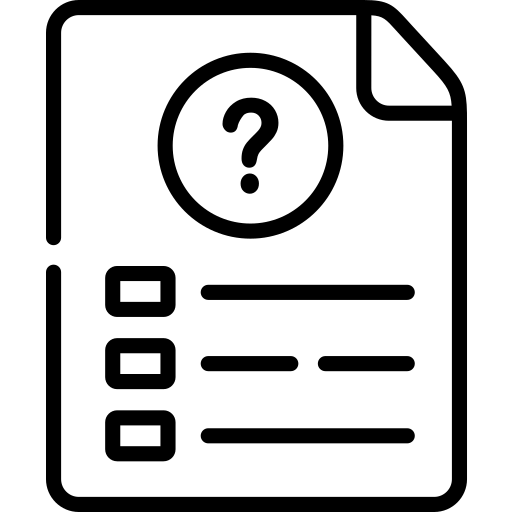 Répondre à la question : Qu’est-ce que cela implique en termes de ressources ?
Possibilité de tracer plusieurs liens pour une même carte
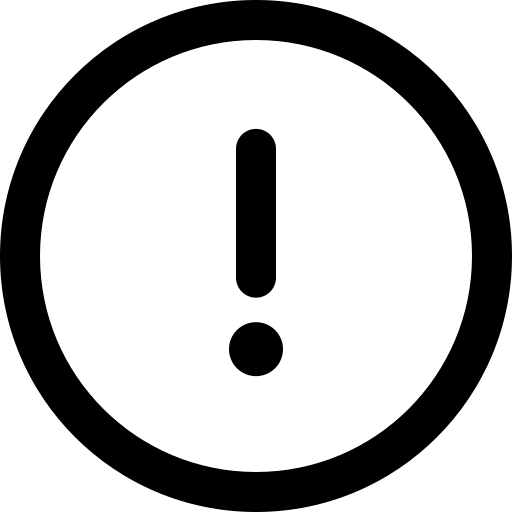 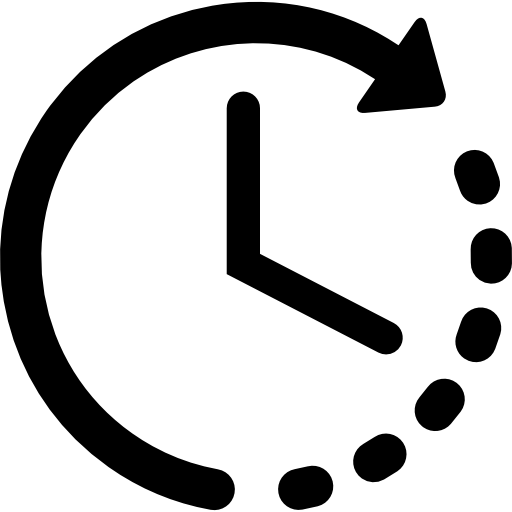 5 minutes
[Speaker Notes: 3ème temps de placement
distribuer le lot des 4 cartes rouges
règle : lire à haute voix le titre et les explications au dos de la carte et les placer sur le flipchart vierge à la suite
une fois mis d’accord tracer les liens avec un stylo 
Lien d’implication en terme de ressources
Préciser si besoin de répondre à la question : Qu’est-ce que chaque étape implique en termes de ressources ?
Dire que possibilité de tracer plusieurs liens avec les mêmes cartes
Dire 5 minutes pour le faire]
Proposition de placement (Temps 3)
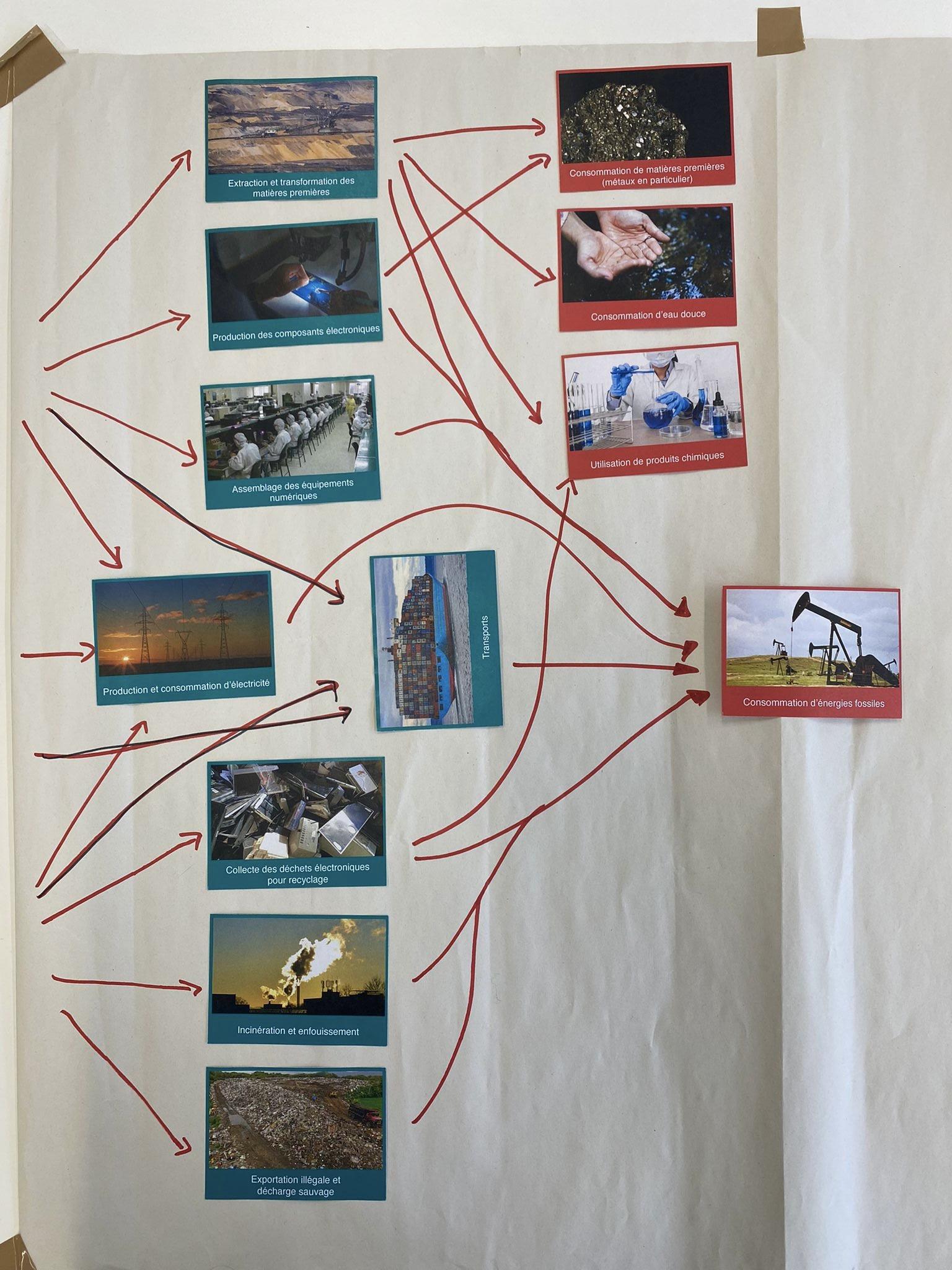 [Speaker Notes: Proposition de placement temp 3 
Spécifier que c’est ok si pas la même forme, différente manière de positionner les cartes possibles. 

Derrière extraction il y a :  consommation matière première, eau, produit chimique et énergie fossile
Derrière production composants il y a : consommation matière et énergie fossile
Derrière transport : énergies fossiles
Derrière consommation électricité : eau et énergies fossiles
Derrière recyclage : eau, produit chimique et énergie fossile
Derrière incinération : eau et énergie fossile
Derrière exportation déchet : énergies fossiles 

Demander si il y a des différences dans leur groupe par rapport à notre proposition. des liens supplémentaires (c’est possible!) 
Demander s’il y a des questions 

Points clés à souligner 

Des quantités phénoménales de matières premières sont sorties de la croûte terrestre pour satisfaire nos besoins en numérique. Plus de 50 métaux pour un smartphone. 
Toutes ces matières premières sont présentes en quantité limitée sur notre Terre et demandent en outre une consommation d’énergies fossiles importantes pour être extraites. 
L’utilisation de produits chimiques se fait pour l’extraction et la transformation et pour le traitement des déchets électroniques dans les filières de recyclage.
La consommation d’énergies fossiles concerne aussi bien les étapes de fabrication (extraction et transformation, etc…) que les étapes d'utilisation (production et consommation d’électricité etc…) et de fin de vie (collecte, recyclage, incinération, etc.)]
Temps 4 - Placement des conséquences
Cartes bleues : lire à haute voix le titre et l’explication au dos et les placer sur le flipchart

Dessiner au stylo les liens de conséquences
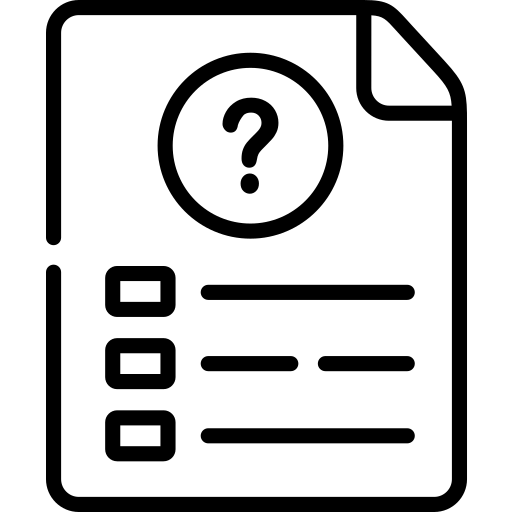 Répondre à la question : Quels sont les impacts et à quoi sont-ils liés ?
Possibilité de tracer plusieurs liens pour une même carte 
Possibilité de tracer des liens entre les cartes et avec les cartes des lots précédents
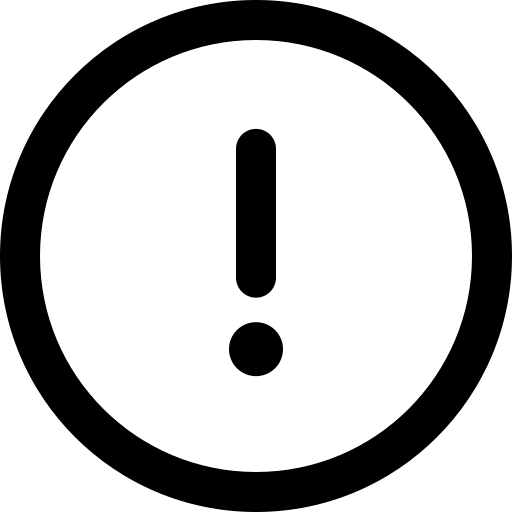 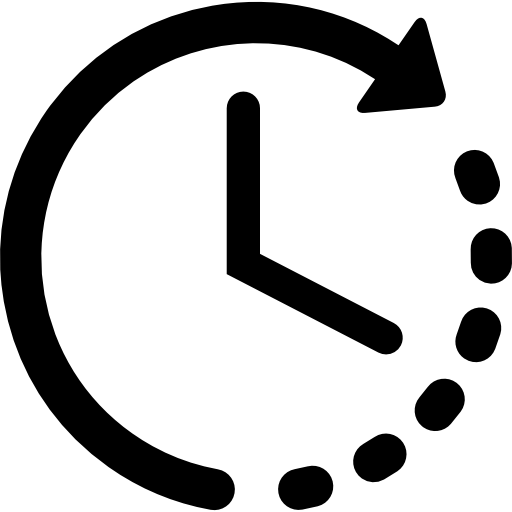 10 minutes
[Speaker Notes: 4ème temps de placement
distribuer le lot des 11 cartes bleues
règle : lire à haute voix le titre et les explications au dos de la carte et les placer sur le flipchart vierge à la suite
une fois mis d’accord tracer les liens avec un stylo 
Lien de conséquences cette fois ci 
Préciser si besoin de répondre à la question : Quels sont les impacts et à quoi sont-ils liés ? 
Dire que possibilité de tracer plusieurs liens avec les mêmes cartes, de faire des lien avec les lots précédents 2 ou 3 et entre le lot 4 
Dire 10 minutes pour le faire]
Proposition de placement (Temps 4)
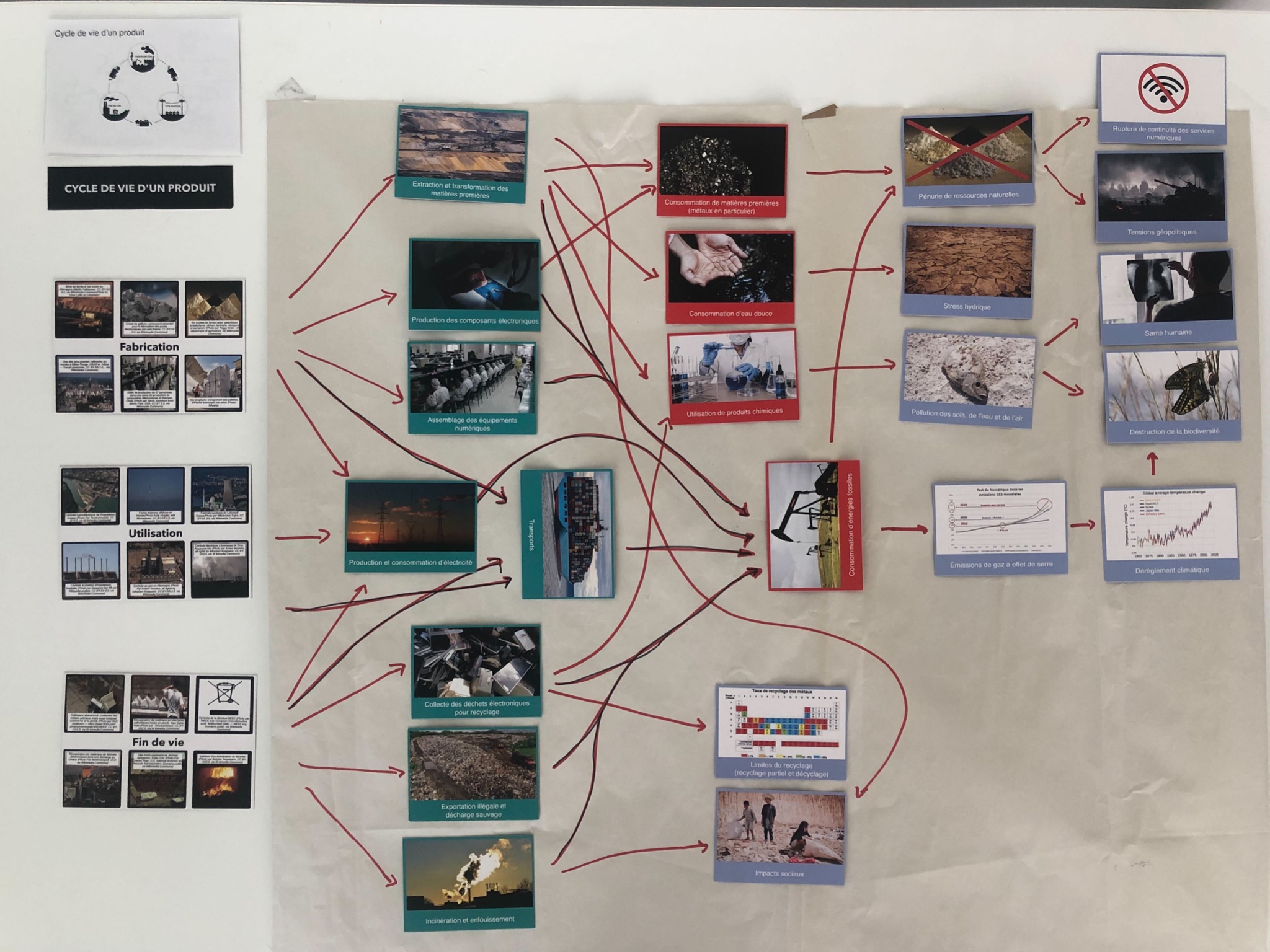 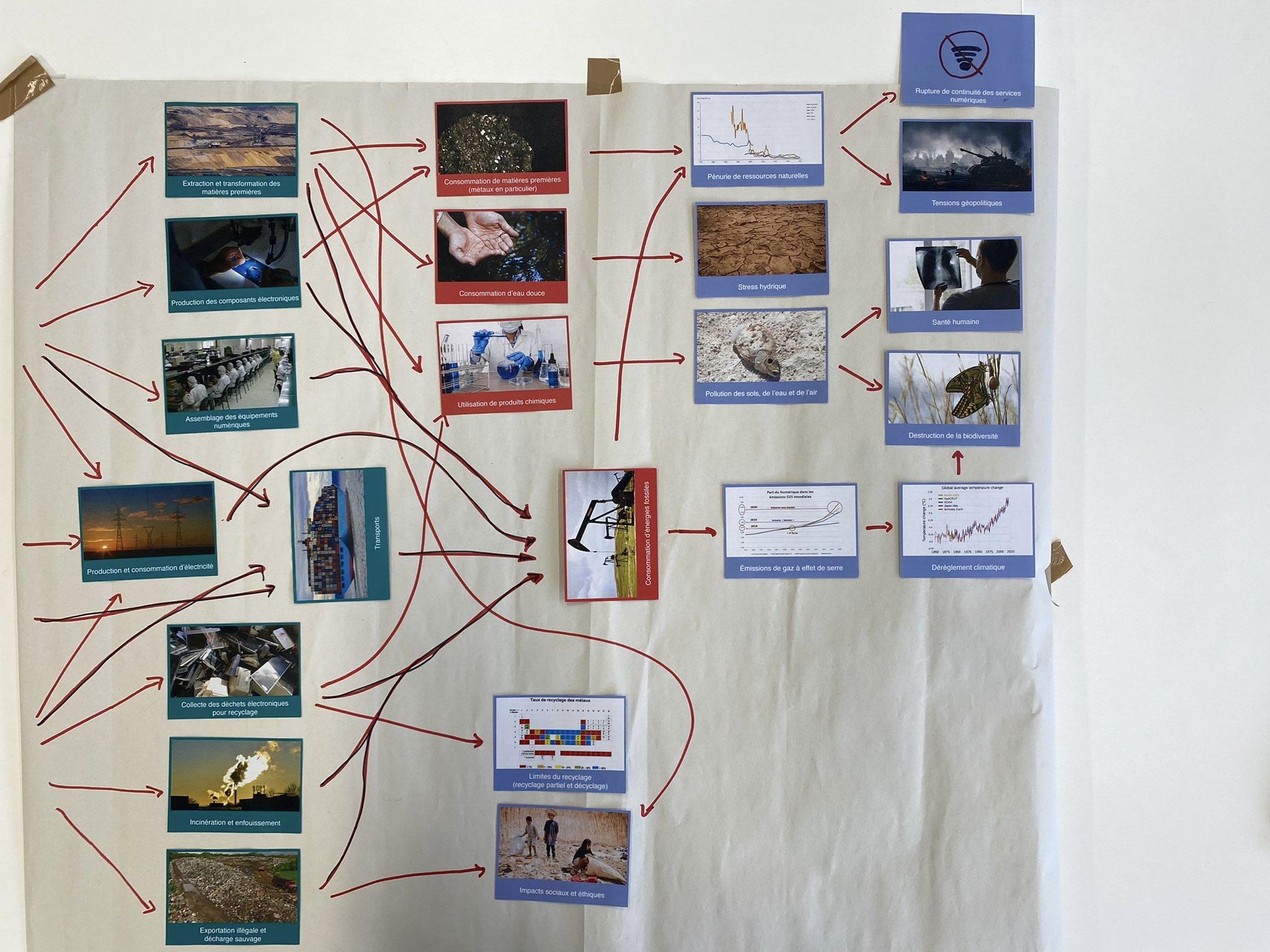 [Speaker Notes: Proposition de correction temp 4 
Spécifier que c’est ok si pas la même forme, différente manière de positionner les cartes possibles. 

Derrière consommation matière : Pénurie de ressource qui engendre rupture de continuité de service et tension géopolitique
Derrière consommation eau : stress hydrique
Derrière utilisation produit chimique : pollutions qui engendre impact santé humaine et destruction biodiversité
Derrière consommation énergie fossile : émission de GES qui engendre dérèglement climatique 
Derrière recyclage : limite du recyclage à mentionner donc pas une solution 
Derrière industrie de l’extraction et traitement des déchets : impacts sociaux

Demander s’il y a des questions 

Points clés à souligner 

Nombreux impacts environnementaux et sociaux.
Le recyclage : faible taux de recyclage et décyclage. Par conséquent, le recyclage n’est donc pas une solution
“Pollutions” et “Impacts sociaux et éthiques” concernent aussi bien les étapes de fabrication (extraction et transformation) que les étapes de fin de vie (recyclage).
La combustion des énergies fossiles émet des GES qui contribuent au dérèglement climatique.
Aujourd’hui, le numérique est responsable d’environ 4% des émissions de GES dans le monde. Et augmentation continue et rapide des émissions dans ce secteur (6% de croissance!)
Les pollutions locales et le dérèglement climatique sont des causes majeures de la destruction de la biodiversité.]
Synthèse de la cartographie
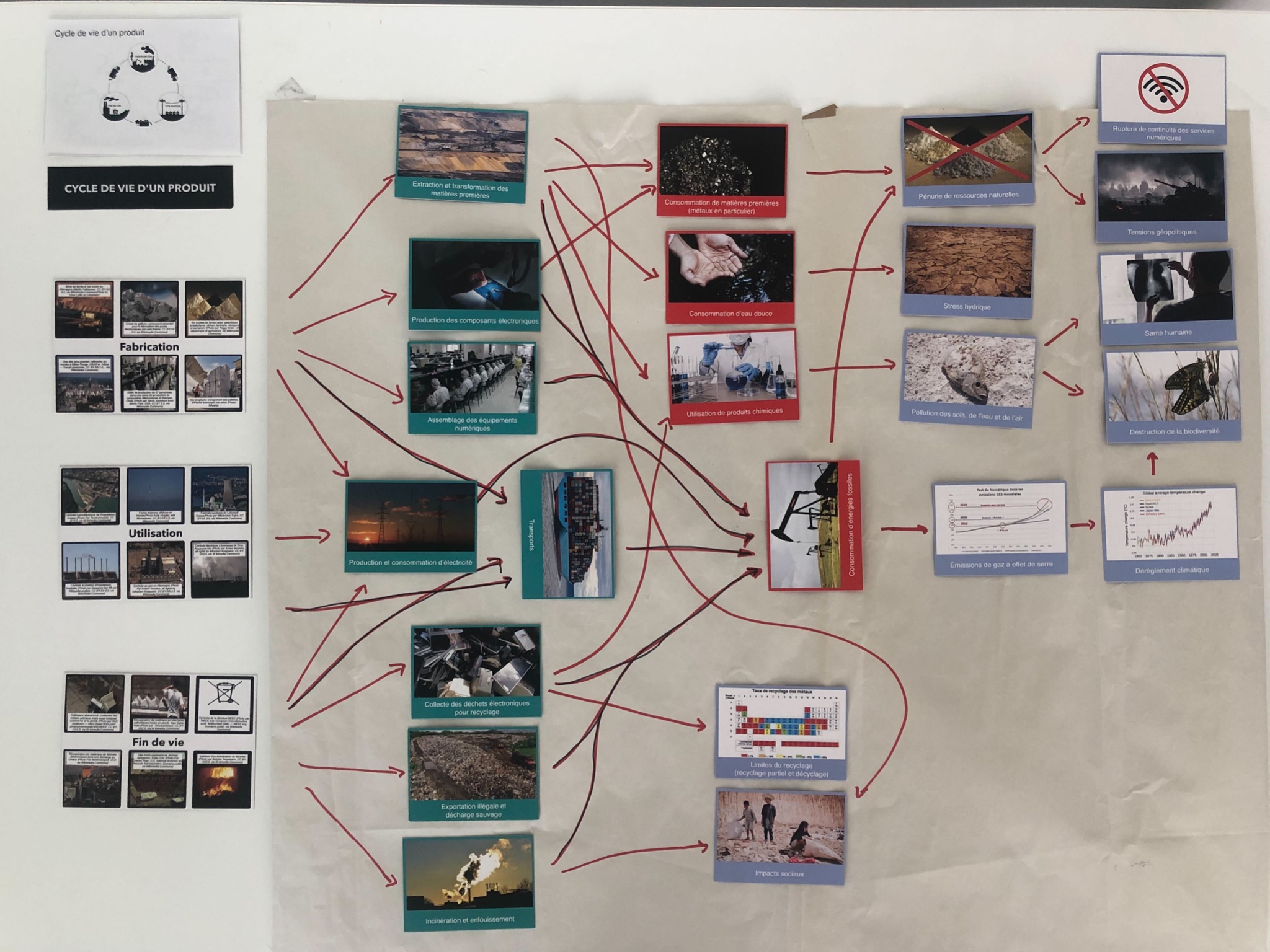 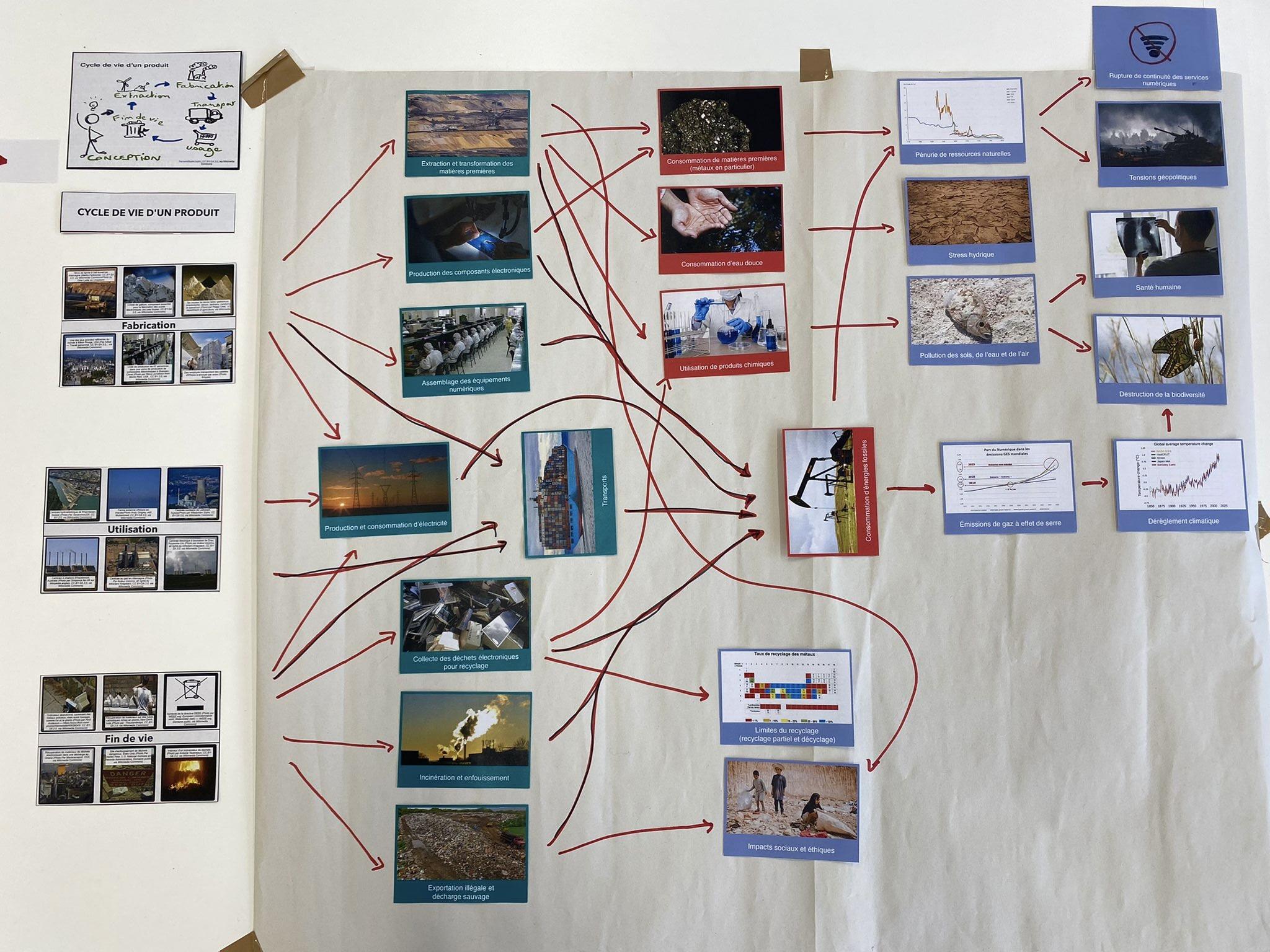 Derrière tous les usages du numérique, il y a des infrastructures de réseaux, des centres de données et surtout des équipements utilisateurs, qu’il faut fabriquer, faire fonctionner avec de l’électricité, et traiter en fin de vie. 

Tout cela  joue un rôle dans le dérèglement climatique, les pénuries de ressources, les pollutions locales, la perte de biodiversité, et la santé humaine
[Speaker Notes: Synthèse en deux phrases. Par exemple :

Derrière tous les usages du numérique, il y a des infrastructures de réseaux, des centres de données et surtout des équipements utilisateurs, qu’il faut fabriquer, faire fonctionner avec de l’électricité, et traiter en fin de vie. 

Tout cela  joue un rôle dans le dérèglement climatique, les pénuries de ressources, les pollutions locales, la perte de biodiversité, et la santé humaine]
Diversité de la cartographie
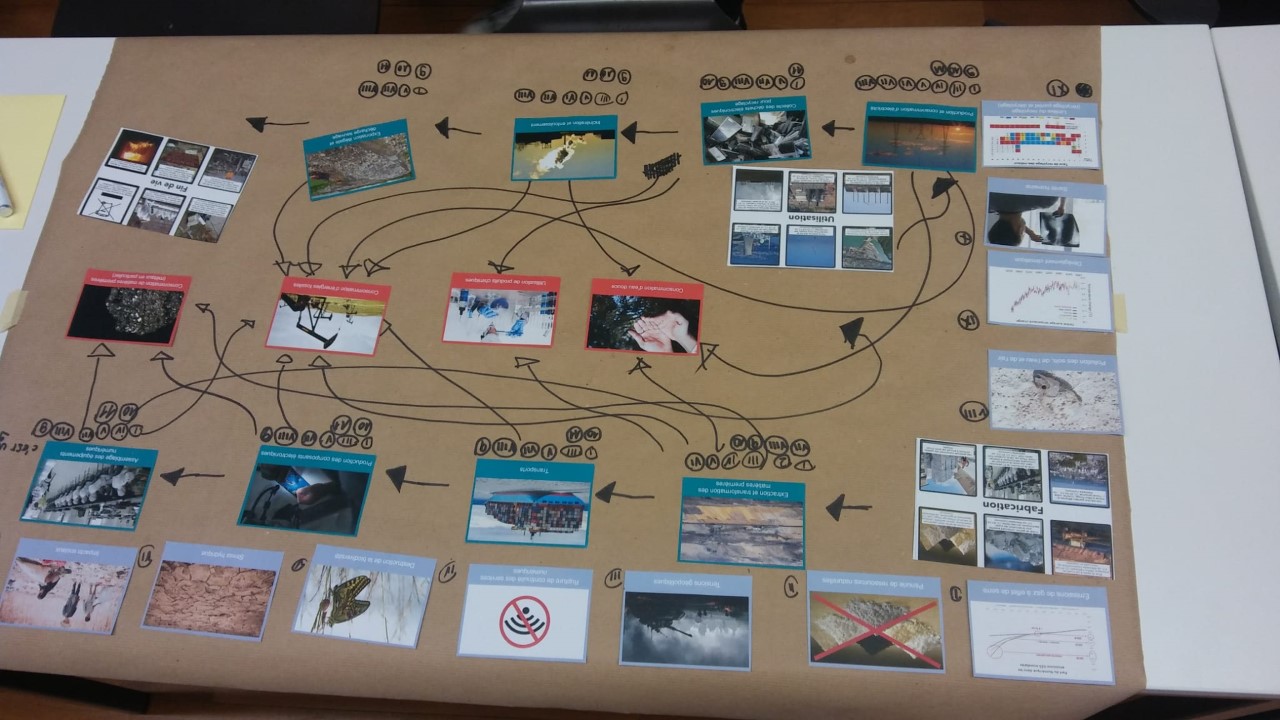 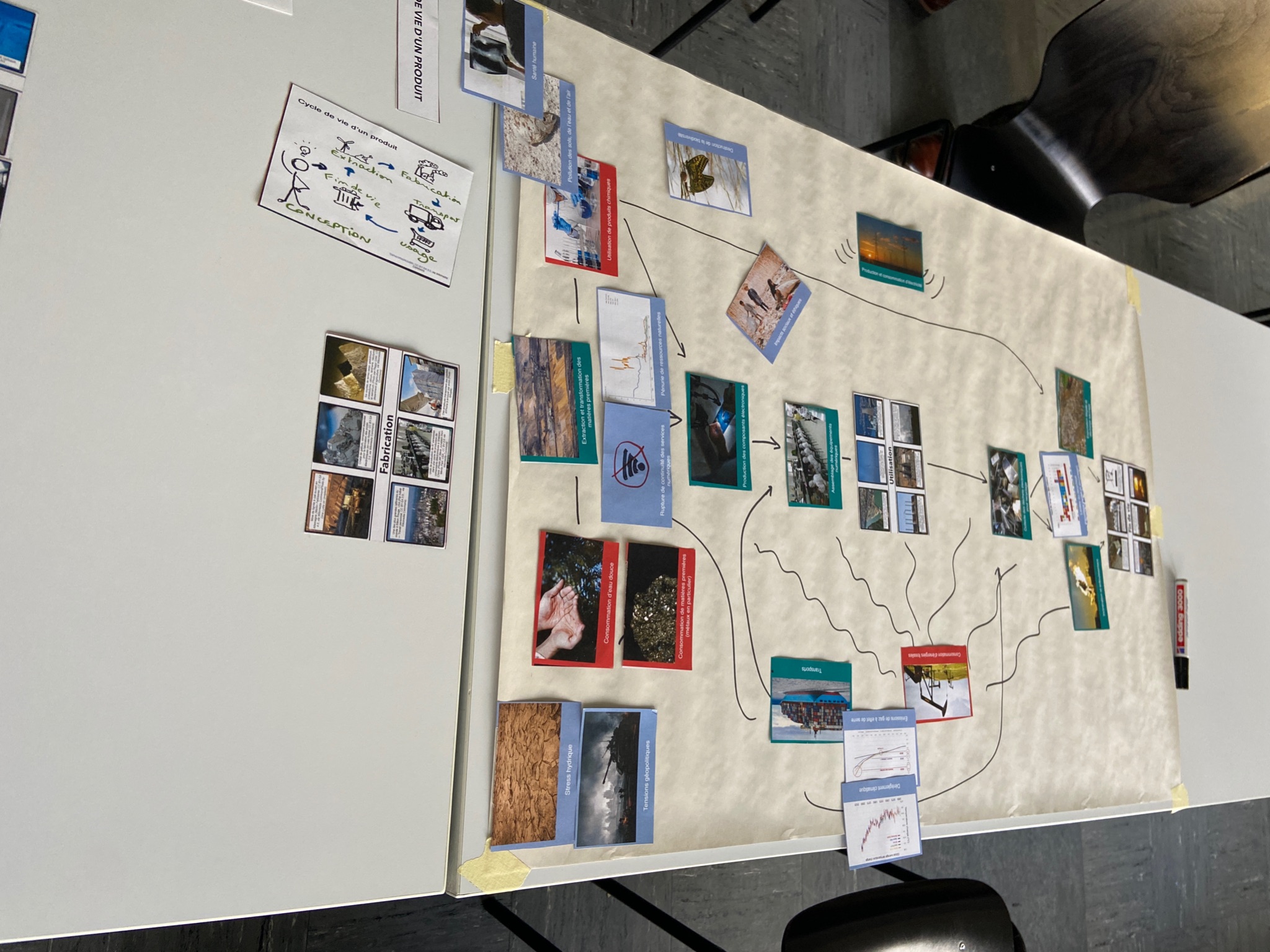 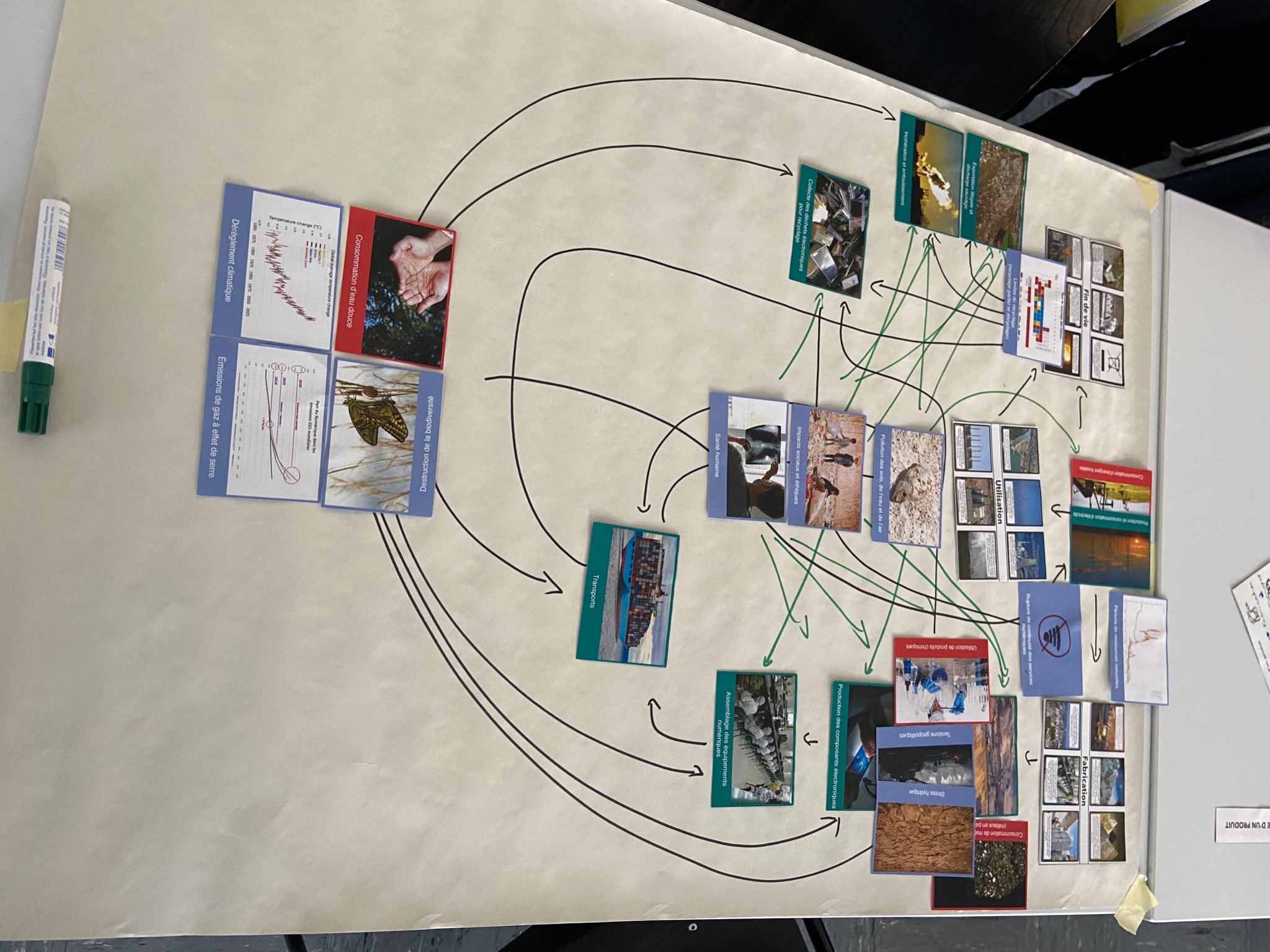 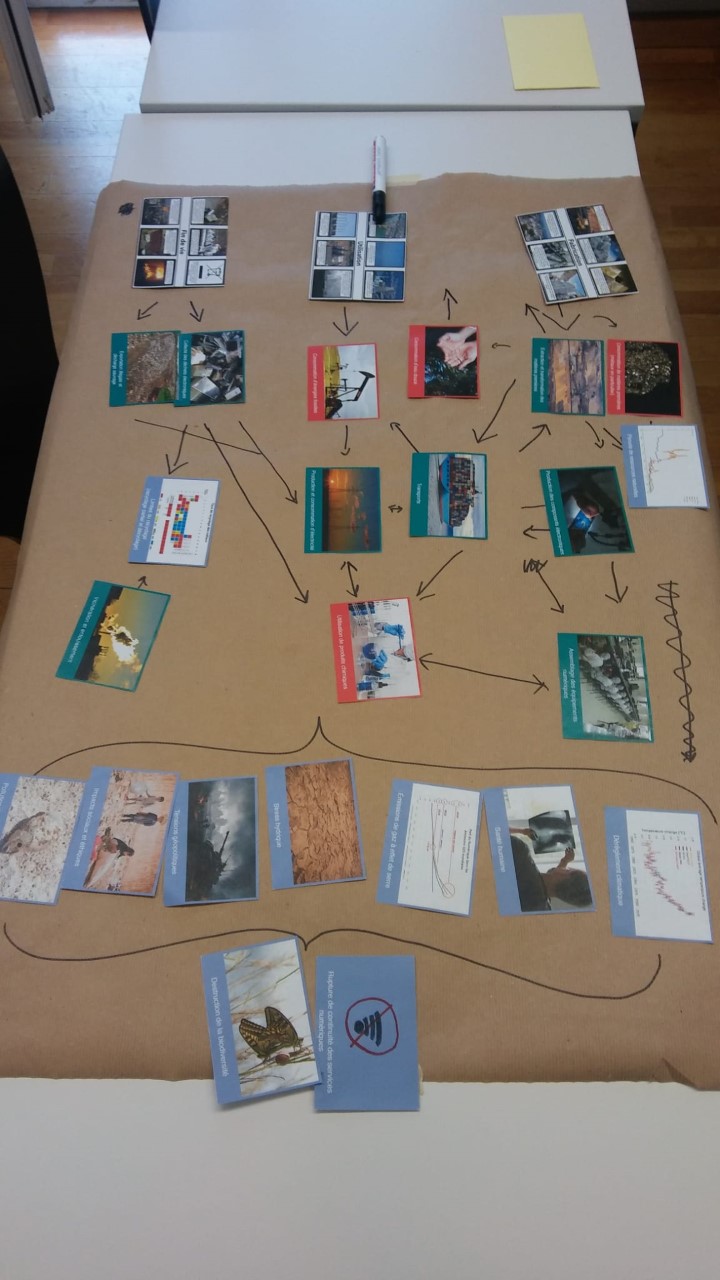 [Speaker Notes: Plusieurs formes finales possibles, pas d’importance, ce qui est intéressant c’est les discussions et réflexions générées derrières.
Si le temps, proposer aux groupes d’aller voir les cartographies des autres groupes]
Facteurs aggravants
Ils favorisent une augmentation de nos usages et achats de numérique, et par voie de conséquence les impacts environnementaux et sociaux associés.
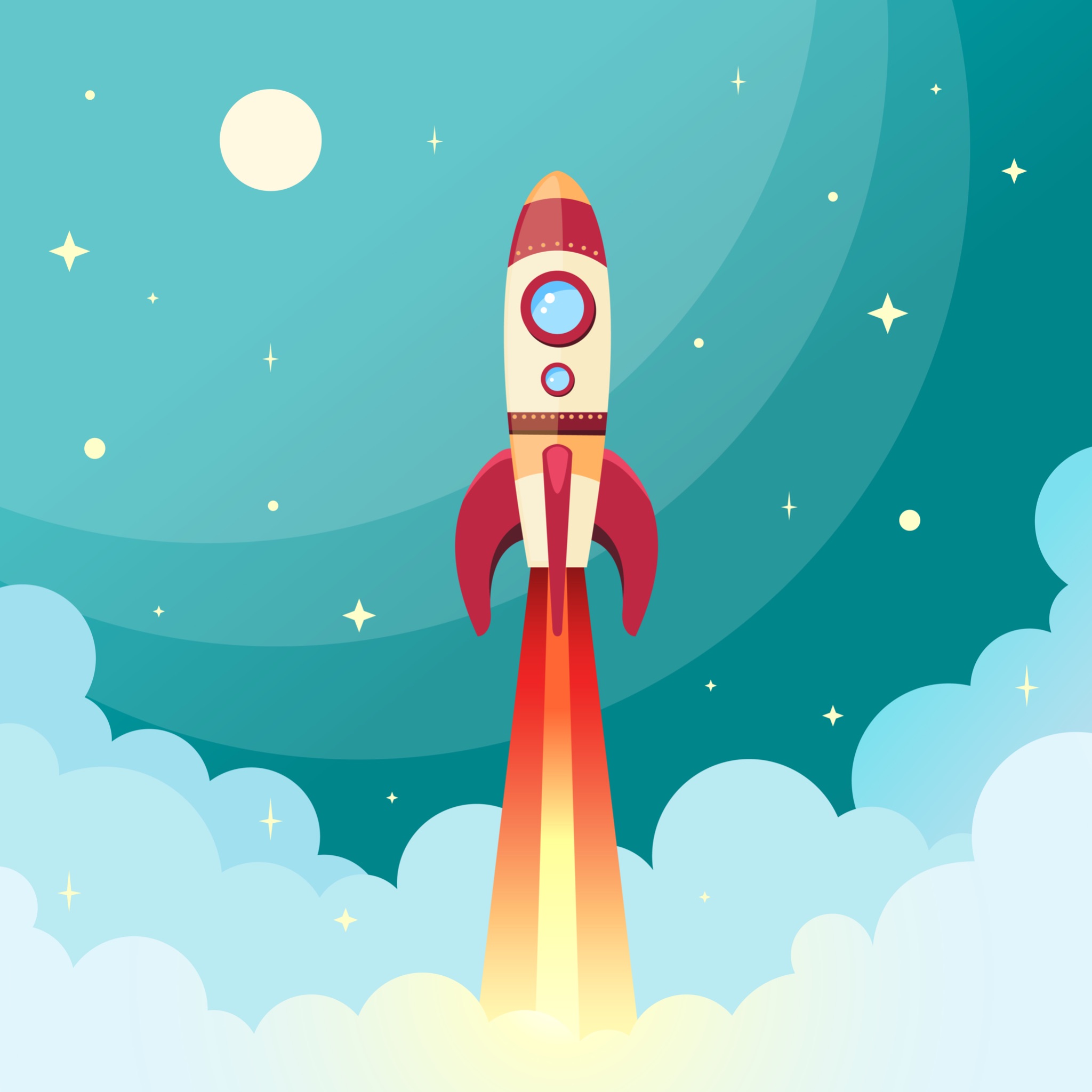 <a href="https://www.freepik.com/vectors/art-flyer">Art flyer vector created by macrovector - www.freepik.com</a>
[Speaker Notes: Il y a des facteurs aggravants qui contribuent à accélérer cette croissance dans le domaine du numérique (soit nos usages soit nos achat de numérique)
Ils favorisent une augmentation de nos usages et achats de numérique (et de notre dépendance vis-à-vis du numérique), et par voie de conséquence les impacts environnementaux et sociaux associés]
Facteurs aggravants
création permanente de nouveaux usages
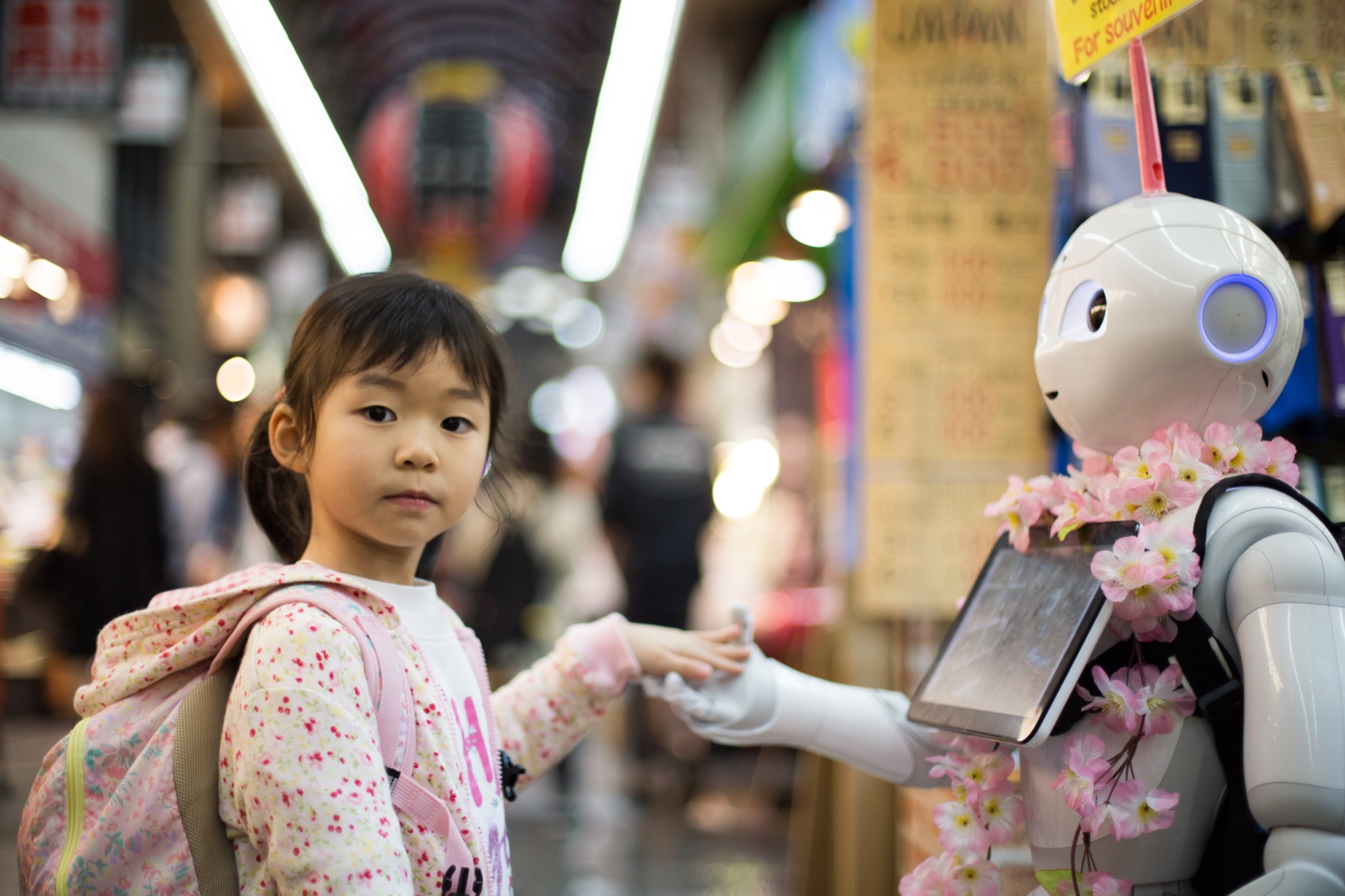 Photo by Andy Kelly on Unsplash
[Speaker Notes: Création permanente de nouveaux usages :
énumération d’exemples : Objets connectés (montre, frigo, aspirateur etc…), blockchain, intelligence artificielle, humain augmenté, cloud gaming, 5G, véhicule autonome, réalité augmentée, robots, smart cities… 
Donc facteur aggravant car augmentation des usages numériques]
Facteurs aggravants
création permanente de nouveaux usages
effet rebond
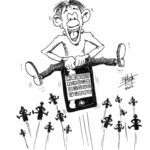 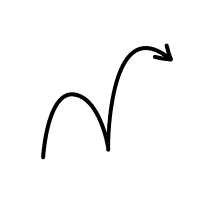 [Speaker Notes: Effet rebond :
Principe : à chaque innovation qui permet d’économiser de l’énergie, tendance à l’augmentation totale malgré tout par réinvestissement des gains d’efficacité et changement de comportement. Les économie sont donc annulées… 
Exemple effet direct : avec la voiture et les progrès : les voitures consomment moins d’essence au km parcouru (moins chère), mais du coup, on va plus loin finalement (ou on l’utilise plus) donc plus de km parcouru au total..
Exemple effet indirect : on réinvestit l’argent économisé avec une voiture qui consomme moins, en achetant des biens de consommation par exemple : télévision, vêtements, objets, loisirs...
Exemple effet direct pour le numérique : augmentation performance débit (avec arrivée 5G par exemple) donc plus rapide pour télécharger (plus gros fichier et de meilleure qualité) donc tendance à le faire davantage (et inutilement souvent). Ou plus performant dans le stockage de donnée donc on stocke plus de données (inutilement souvent)
Donc facteur aggravant car augmentation des usages numériques]
Facteurs aggravants
création permanente de nouveaux usages
effet rebond
dépendance à internet
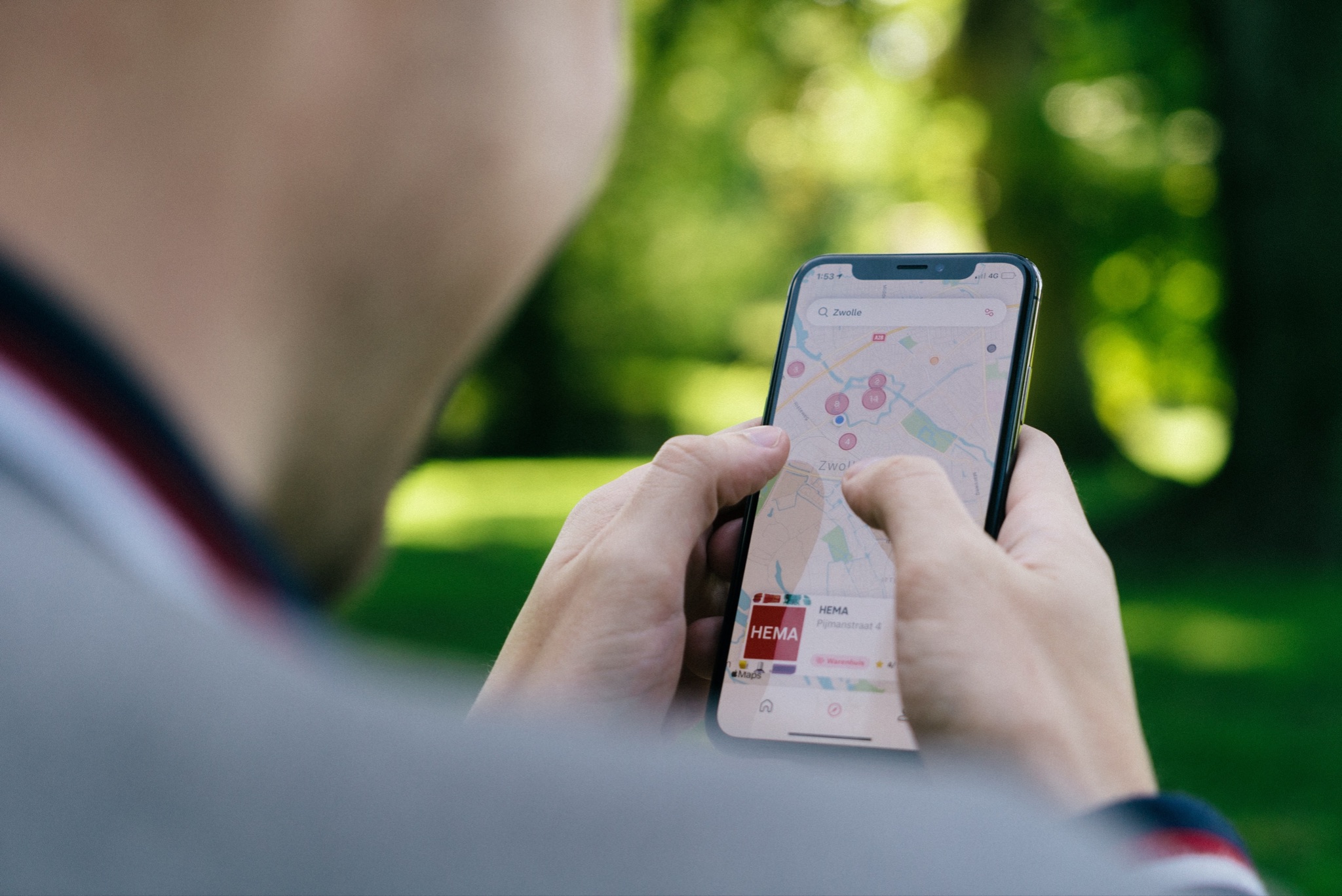 Photo by CardMapr on Unsplash
[Speaker Notes: Dépendance à internet : 
plus de la moitié de l’humanité utilise internet et cela augmente sans cesse. Idem avec les volumes de données échangées. 
illustration avec le GPS : on ne sait plus faire sans internet… 
Donc facteur aggravant car augmentation de nos usages d’internet 
Exemple effet direct pour le numérique : augmentation performance débit (avec arrivée 5G par exemple) donc plus rapide pour télécharger (plus gros fichier et de meilleure qualité) donc tendance à le faire davantage (et inutilement souvent). Ou plus performant dans le stockage de donnée donc on stocke plus de données (inutilement souvent)
Donc facteur aggravant car augmentation des usages numériques]
Facteurs aggravants
création permanente de nouveaux usages
effet rebond
dépendance à internet
obsolescence technique
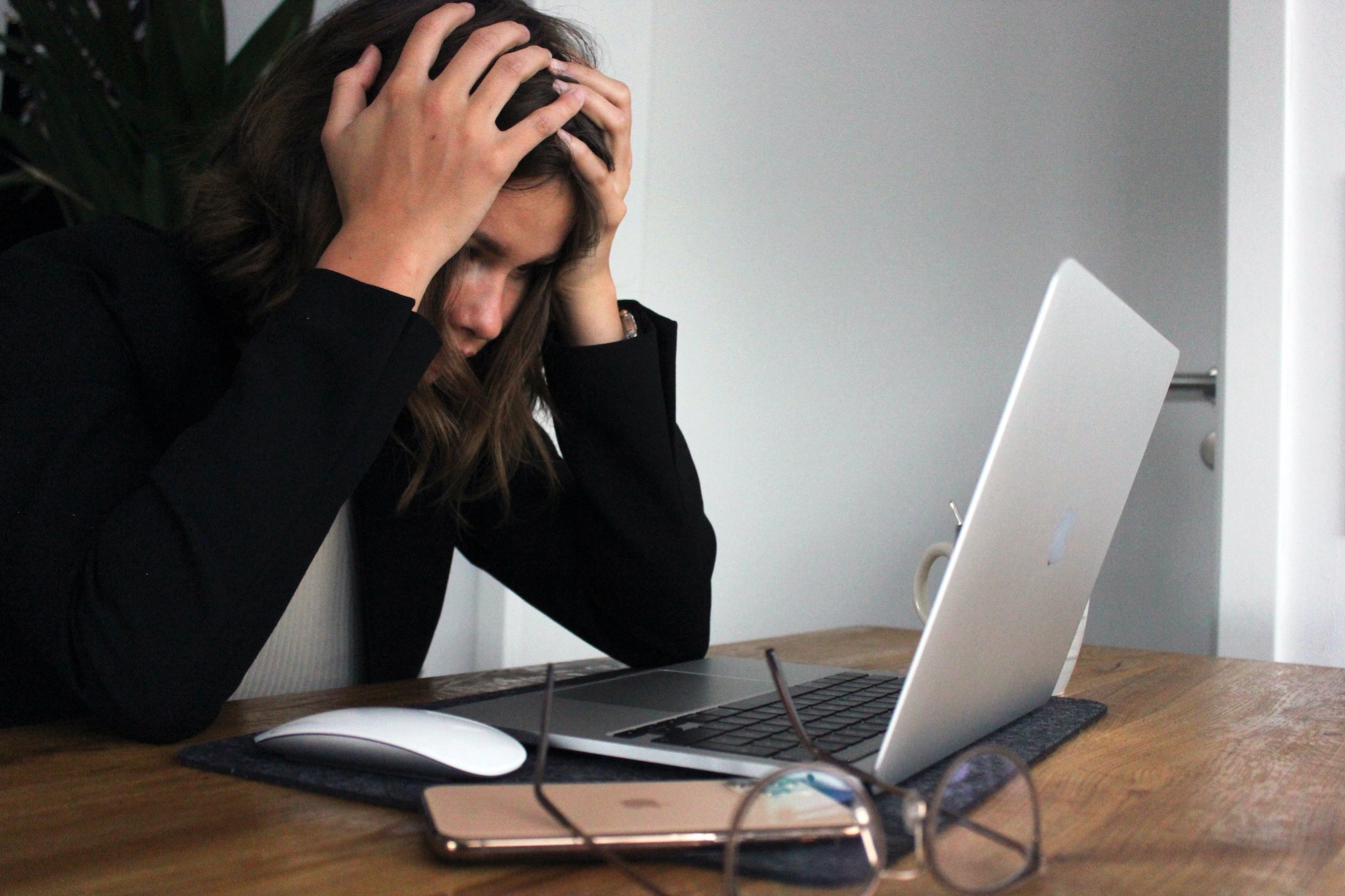 Photo by Elisa Ventur on Unsplash
[Speaker Notes: Obsolescence technique : 
réduction de la durée de vie d’un bien (numérique ou non numérique) pour des raisons techniques : soit matériel soit logiciel 
obsolescence est dite programmée si elle est souhaitée par le concepteur… 
très problématique 
Donc facteur aggravant car augmentation des achats numériques pour remplacer]
Facteurs aggravants
création permanente de nouveaux usages
effet rebond
dépendance à internet
obsolescence technique
obsolescence psychologique
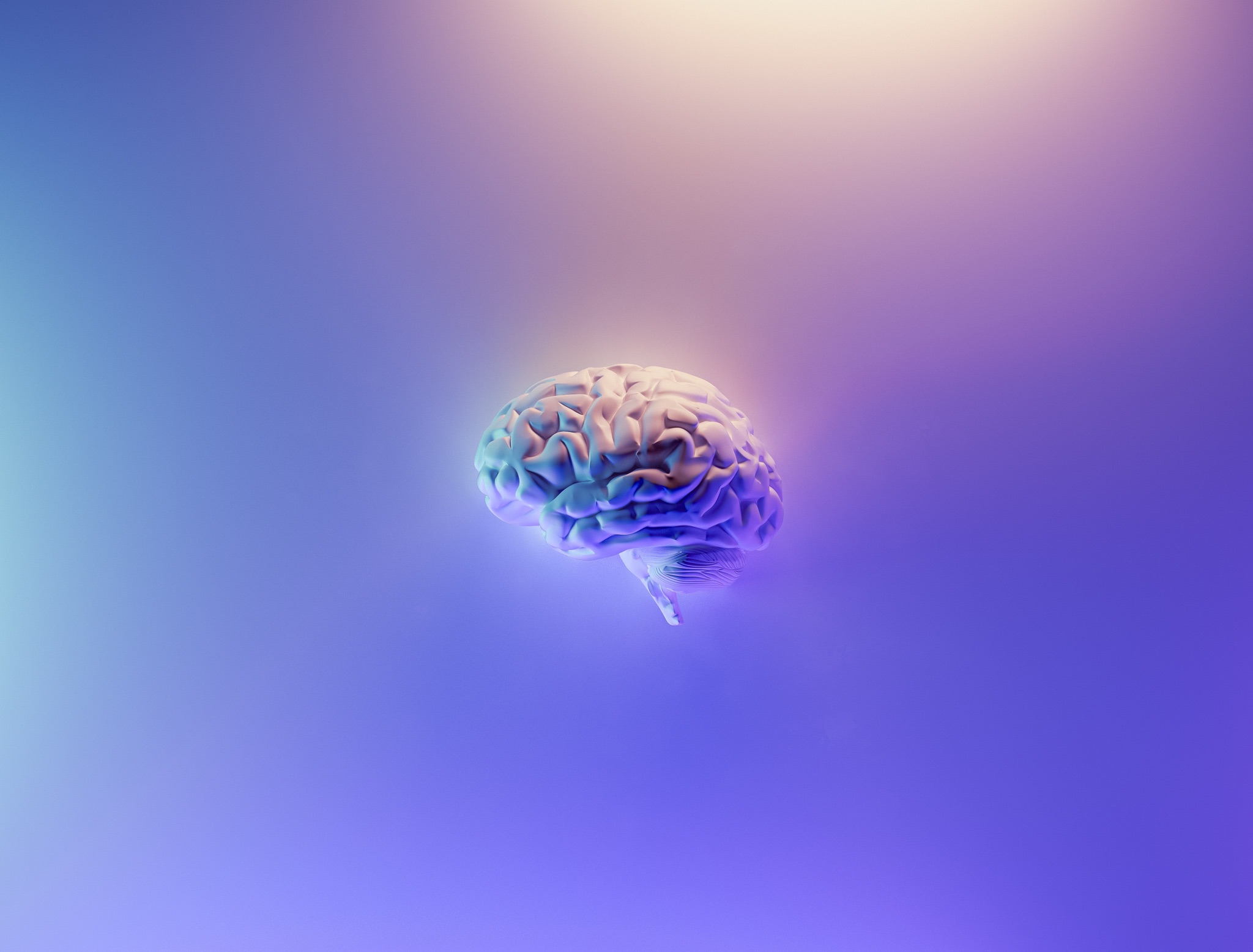 Black friday 

Promotions

Actions

Pression sociale

Bonnes affaires…
Publicité 

Offre spéciale

Nouveauté 

Tendance

Opportunité…
Photo by Milad Fakurian on Unsplash
[Speaker Notes: Obsolescence psychologique : 
réduction de la durée de vie d’un bien (numérique ou non numérique) pour des raisons psychologiques : marketing, pression sociale, effet de mode, publicité, promotions, 
en suisse en moyenne on change de smartphone tous les 2 ans… 
très problématique 
Donc facteur aggravant car augmentation des achats numériques pour remplacer]
Facteurs aggravants
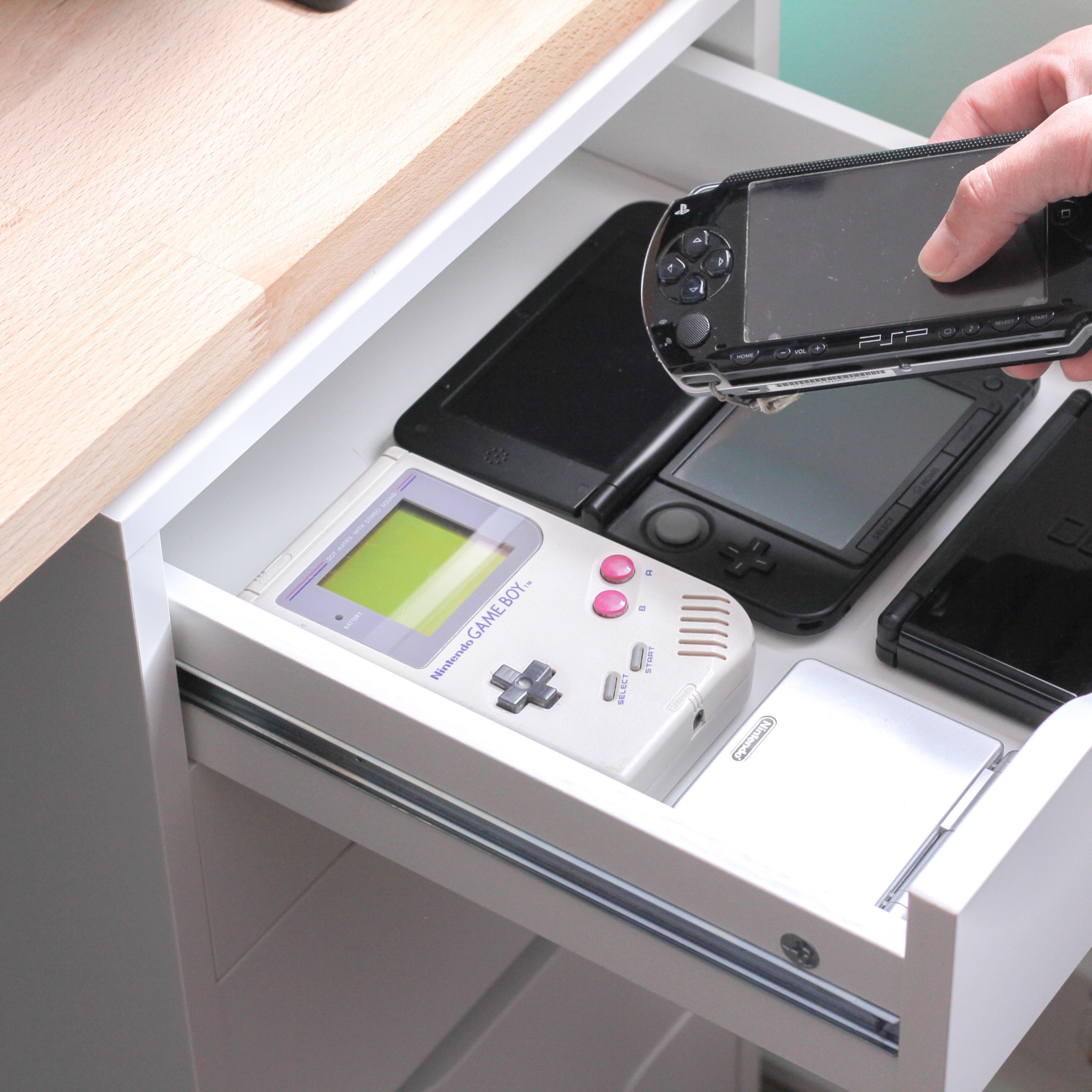 création permanente de nouveaux usages
effet rebond
dépendance à internet
obsolescence technique
obsolescence psychologique 
non utilisation du matériel encore fonctionnel
Photo by Andrew M on Unsplash
[Speaker Notes: Non utilisation du matériel encore fonctionnel : 
en suisse on compte 8 millions de téléphones inutilisés dans des tiroires… 
très problématique car les au cas où ne sont ni recyclé ni utilisé par d’autre..
Donc facteur aggravant car augmentation du nombre d’équipement numérique fabriqué (achat)]
Conclusion
Le numérique n’est pas dématérialisé.

Malgré tous ses bénéfices, il a des impacts négatifs sur l’environnement.

En prendre conscience est un premier pas pour agir. 

Et pouvoir ainsi chercher un équilibre dans ses usages et achats de numérique (sobriété numérique)
[Speaker Notes: Le numérique n’est pas dématérialisé. Pendant très longtemps, il n’était pas vu comme une source de polluant tant ses multiples avantages pour la société prenaient le dessus…

…mais la donne a changé et le numérique, malgré tous ses bénéfices (non évoqué dans cette activité), a des impacts négatifs sur l’environnement.

En prendre conscience est un premier pas pour agir. 

L’idée n’étant pas d’arrêter complètement d'utiliser les technologies numériques, mais d’avoir conscience de ces impacts négatifs et pouvoir ainsi chercher un équilibre dans ses usages et achats de numérique (sobriété numérique).]
Passage à l’action
En prenant conscience de ces impacts et des facteurs aggravants : 

Que peut-on faire ? 

Quelles sont les actions possibles ?
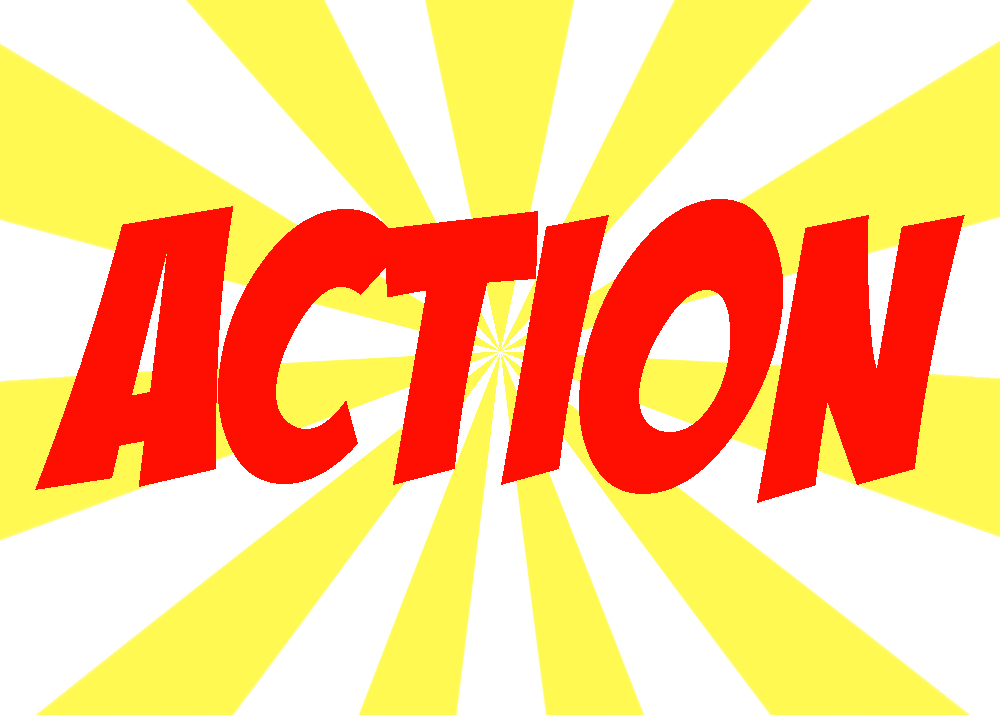 [Speaker Notes: En prenant conscience de ces impacts et des facteurs aggravants : 

Que peut-on faire ? 
Quelles sont les actions possibles ? 

Spécifier si besoin oralement qu’on parle des actions en lien avec le numérique]
Leviers d’actions possibles
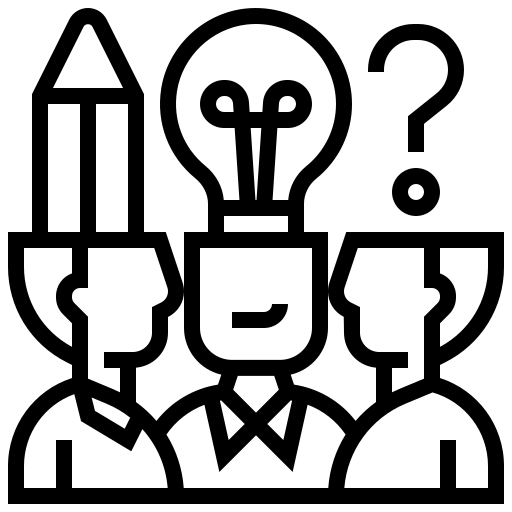 Brainstorming de vos idées d’action sur des Post-it
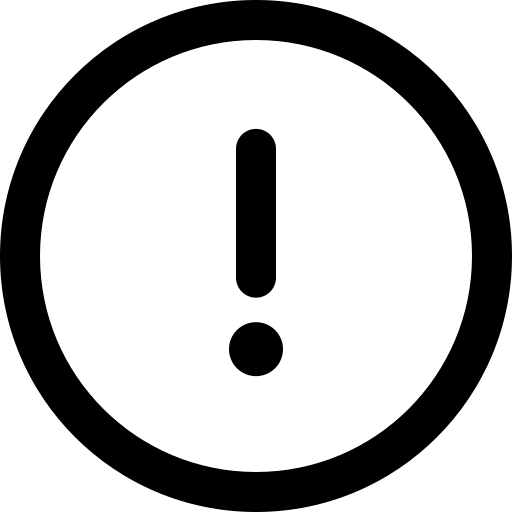 Une idée par post-it
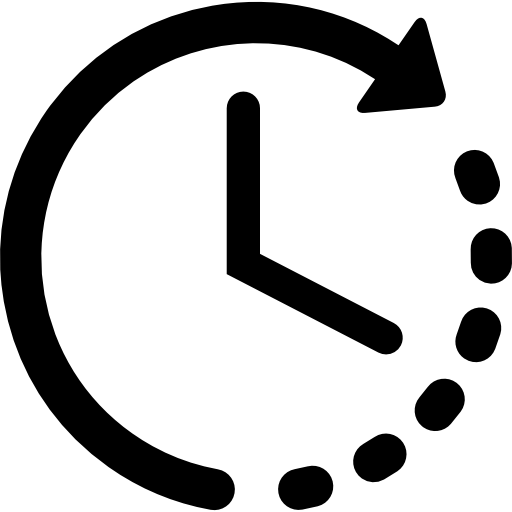 10 minutes
[Speaker Notes: Explication 
10 minutes pour brainstormer sur les idées d’action possible 
Attention une idée par post-it]
Leviers d’actions possibles
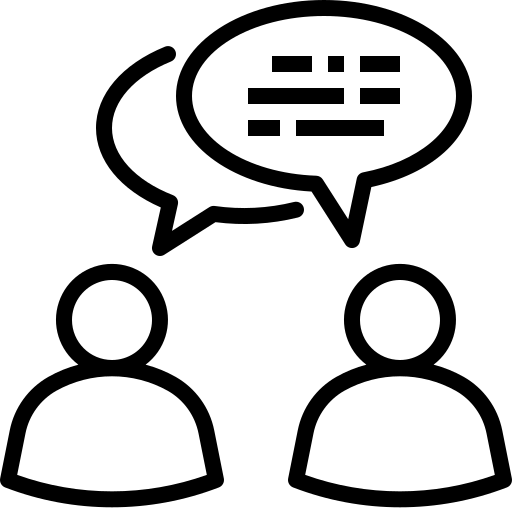 Synthèse et discussion collective
Chaque groupe va coller ses Post-its sous l’une des 5 catégories d’actions proposées
Allonger la durée de vie des équipements numériques

Réduire la quantité d’équipements numériques

Réduire la consommation électrique liée au numérique

Raisonner les usages du numérique

Agir collectivement
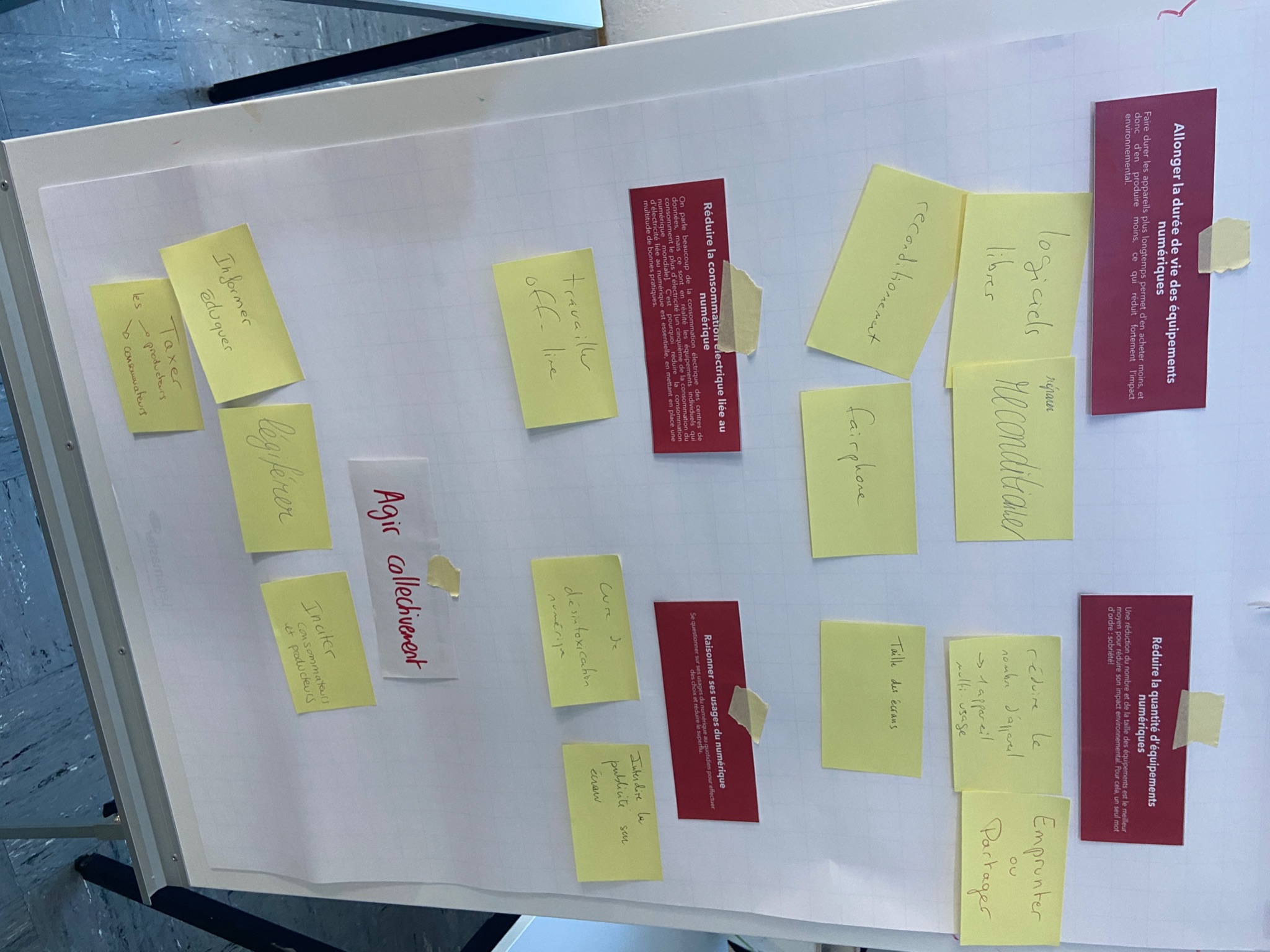 [Speaker Notes: Coller les 5 étiquettes au tableau ou ailleurs 
Expliquer 10 minutes de synthèse et discussion collective
demander à chaque groupe de venir déposer ces post-it sous l’une des 5 catégories proposées 
Faire la synthèse, discuter et si besoin compléter les actions possibles non énumérées (cf liste note de formateur)
préciser que pas une liste exhaustive et que les actions non pas toute le même effet (plus ou moins efficace en terme de réduction d’impacts) 
Conclusion : il existe des solutions à nous de les mettre en oeuvre
Débat qui risque de surgir à propos d’EduNum et le message paradoxale avec ce module → cf note de formateur pour les arguments et pour répondre aux éventuelles questions à ce propos.]